Key concept PSL7.1: More than light
C o n c e p t u a l   p r o g r e s s I o n
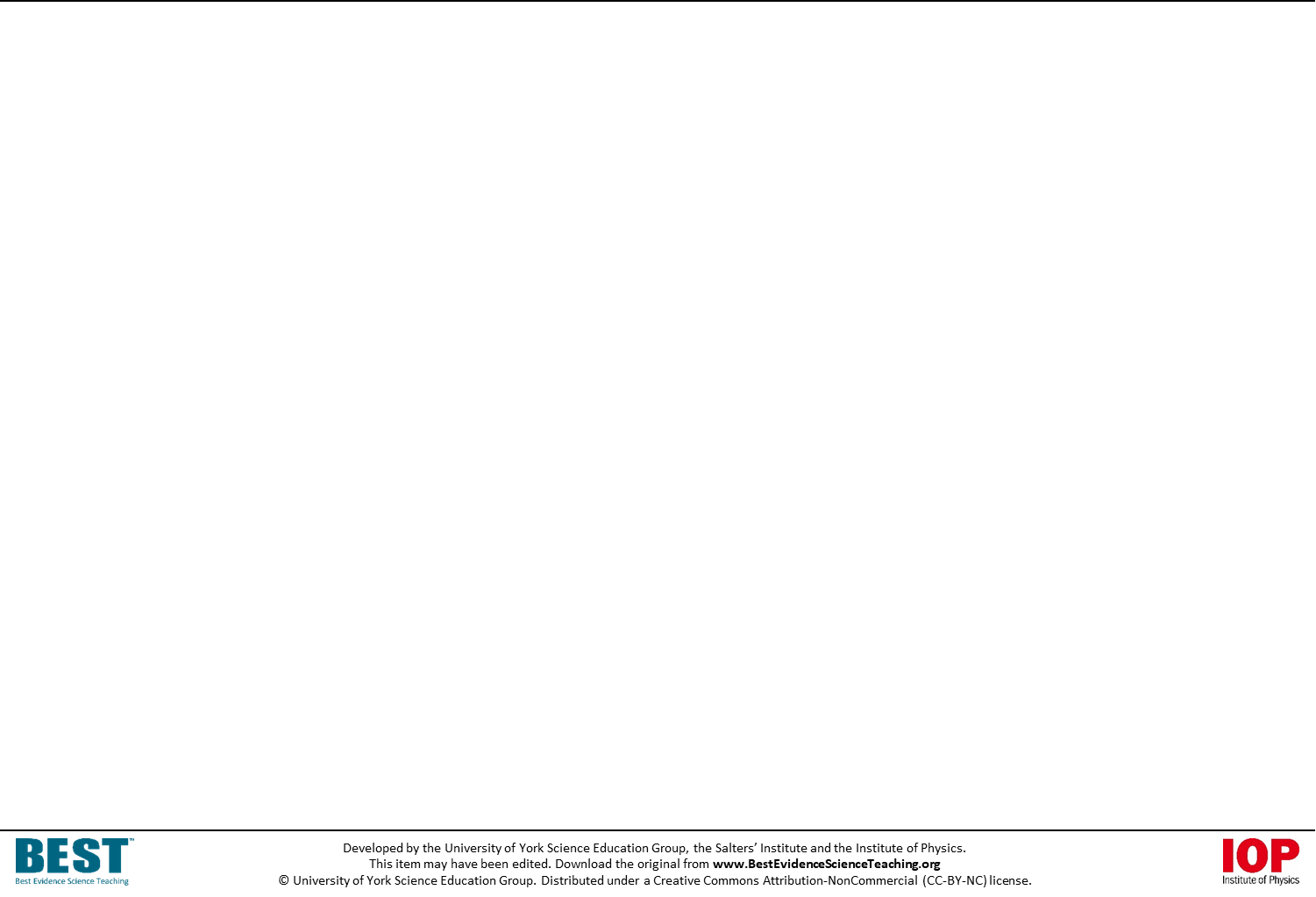 EM radiation is made of vibrating electric and magnetic fields that can travel through a vacuum. Light and other types of EM radiation are organised in order of frequency across the EM spectrum.
Learning focus
As students’ conceptual understanding progresses they can:
Describe the relationships between speed, frequency and wavelength for light waves.
Describe the nature of light as a form of electromagnetic radiation.
Compare infrared radiation and light.
Compare ultraviolet radiation and light.
Explain why there is a spectrum of electromagnetic radiation.
What’s light?
Beyond red
Beyond ‘beyond’
Beyond violet
Red light
Diagnostic questions
Different colours
Detecting infrared
Ultraviolet lamp
Emitting infrared
Response activities
Run the slide show to activate the clickable boxes.
Useful information can be found in the slide notes.
P
Prior understanding from earlier stages of learning.
B
Bridge to later stages of learning.
[Speaker Notes: The boxes containing the titles of the diagnostic questions and response activities are clickable links that will take you to the starting slide for each activity in this presentation.

In edit mode, hold down the Ctrl key and left-click the box.
In slide show mode, simply left-click the box.

Click the ‘Home’ button at the top right of the final slide of each activity to return here.]
Section 1: Diagnostic questions
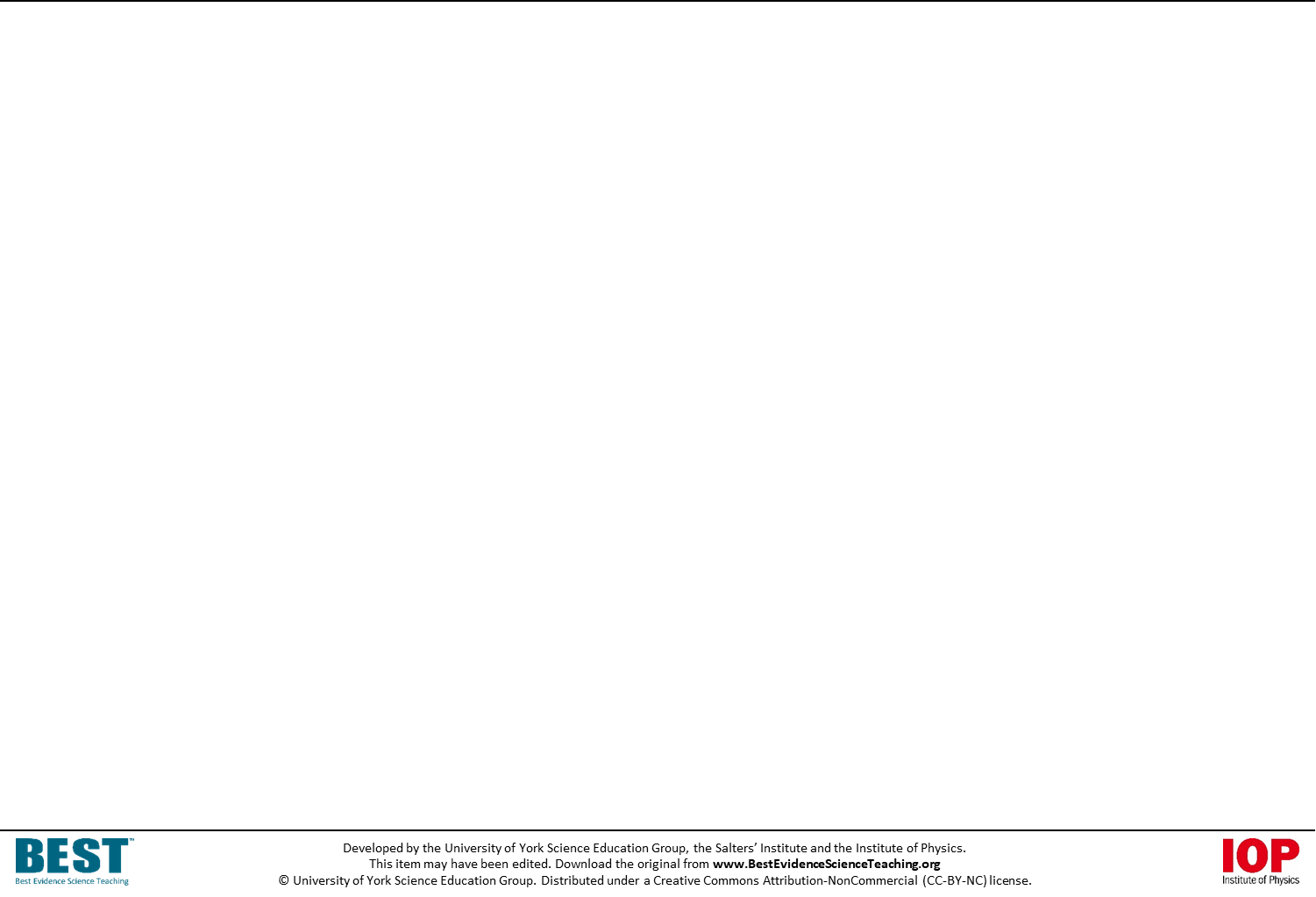 Use diagnostic questions to identify quickly where your students are in their conceptual progression, and what preconceptions and misunderstandings they may have. 
Then decide how to best focus and sequence your teaching. 
Use further diagnostic questions and response activities to move students’ understanding forwards.
A zip file containing all the resources for this key concept can be downloaded from 
www.BestEvidenceScienceTeaching.org
The zip file provides:
Teacher guidance for this key concept, including a summary of the research evidence on relevant preconceptions and misunderstandings.
A full set of editable and printable student sheets and teacher notes for each diagnostic question. The teacher notes include a summary of research evidence, guidance for using the activity, expected answers and suggestions of how to respond to students’ misunderstandings.
Red light
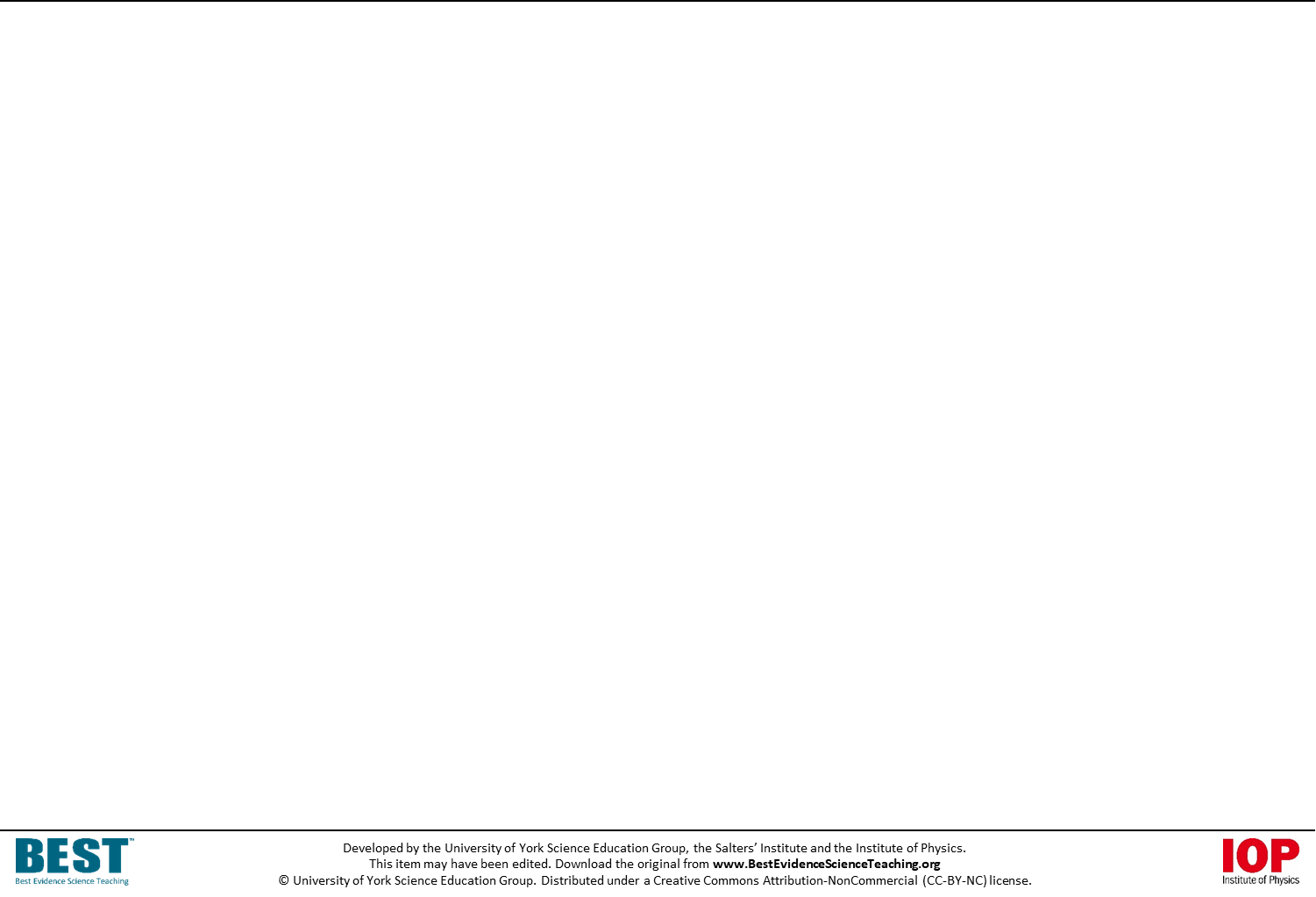 Red light is shone through a glass prism.
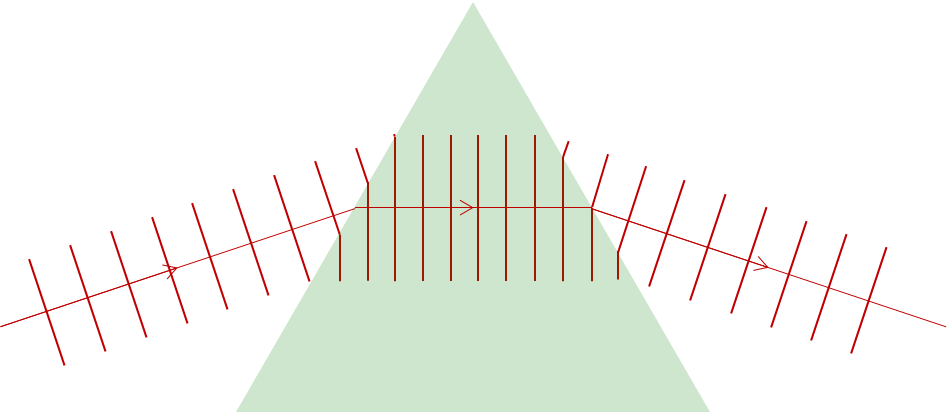 =
v
f
x
λ
The red light wave is refracted as it enters the prism, and again when it leaves.
[Speaker Notes: From key concept PSL7.1: students should be able to describe the relationships between speed, frequency and wavelength for light waves.
Common misunderstandings: in the equation v = f x λ all three terms are inter-dependent variables.

Student sheets and teacher notes for this activity contain printable and editable worksheets, together with teacher support materials.]
Red light
Home
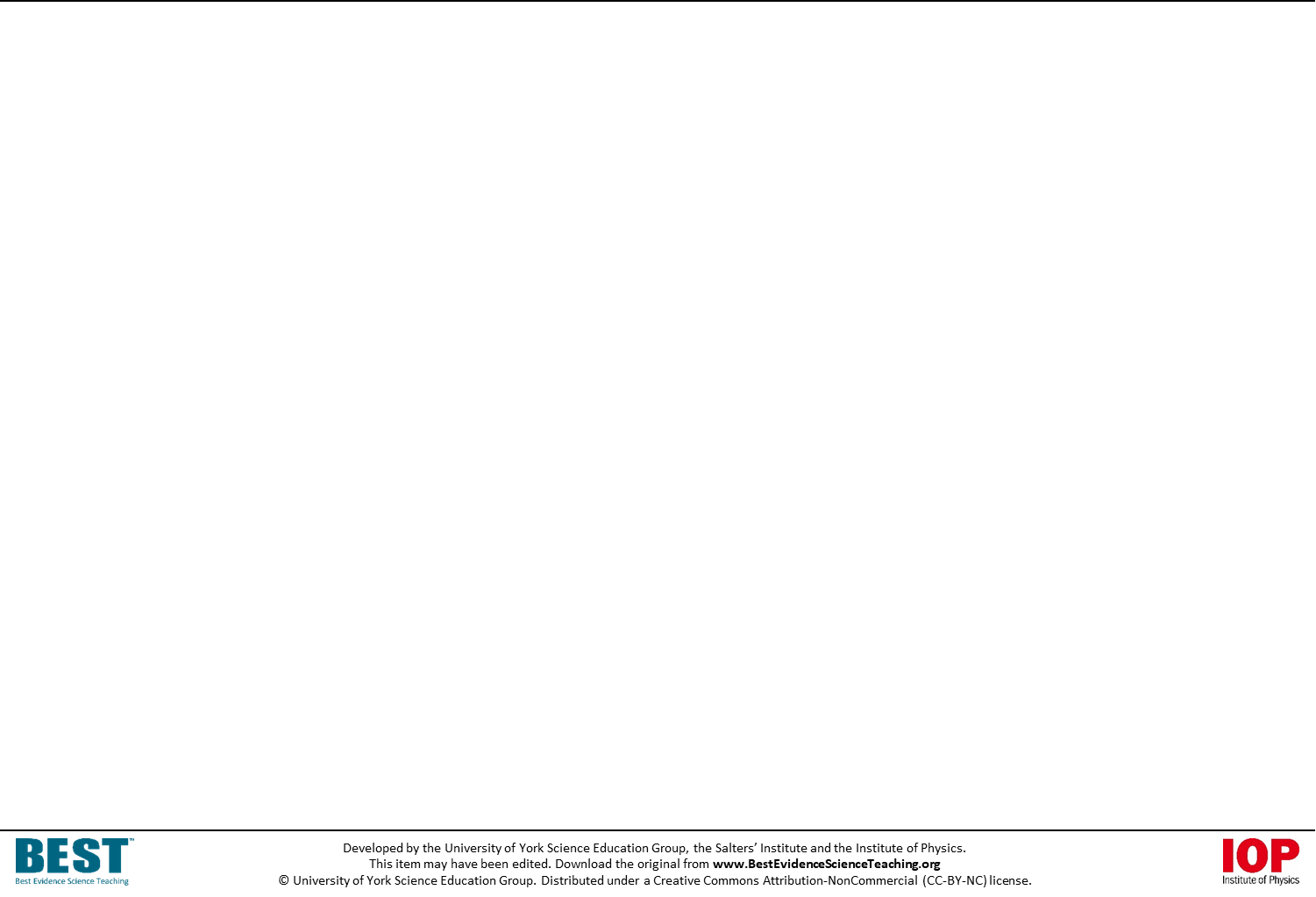 What property of red light stays the same as it moves through a glass prism?
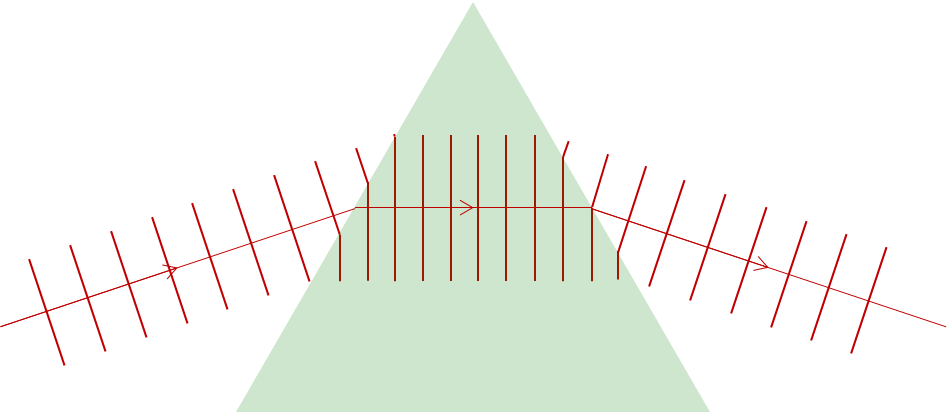 =
v
f
x
λ
Its frequency (f) is constant.
Its speed (v) is constant.
B
A
Its wavelength (λ) is constant.
C
None – its speed, frequency and wavelength all change.
D
[Speaker Notes: Expected answer: B

A breakdown of what each choice tells you about students’ understanding or misunderstanding can be found in the teacher notes for this activity.]
Different colours
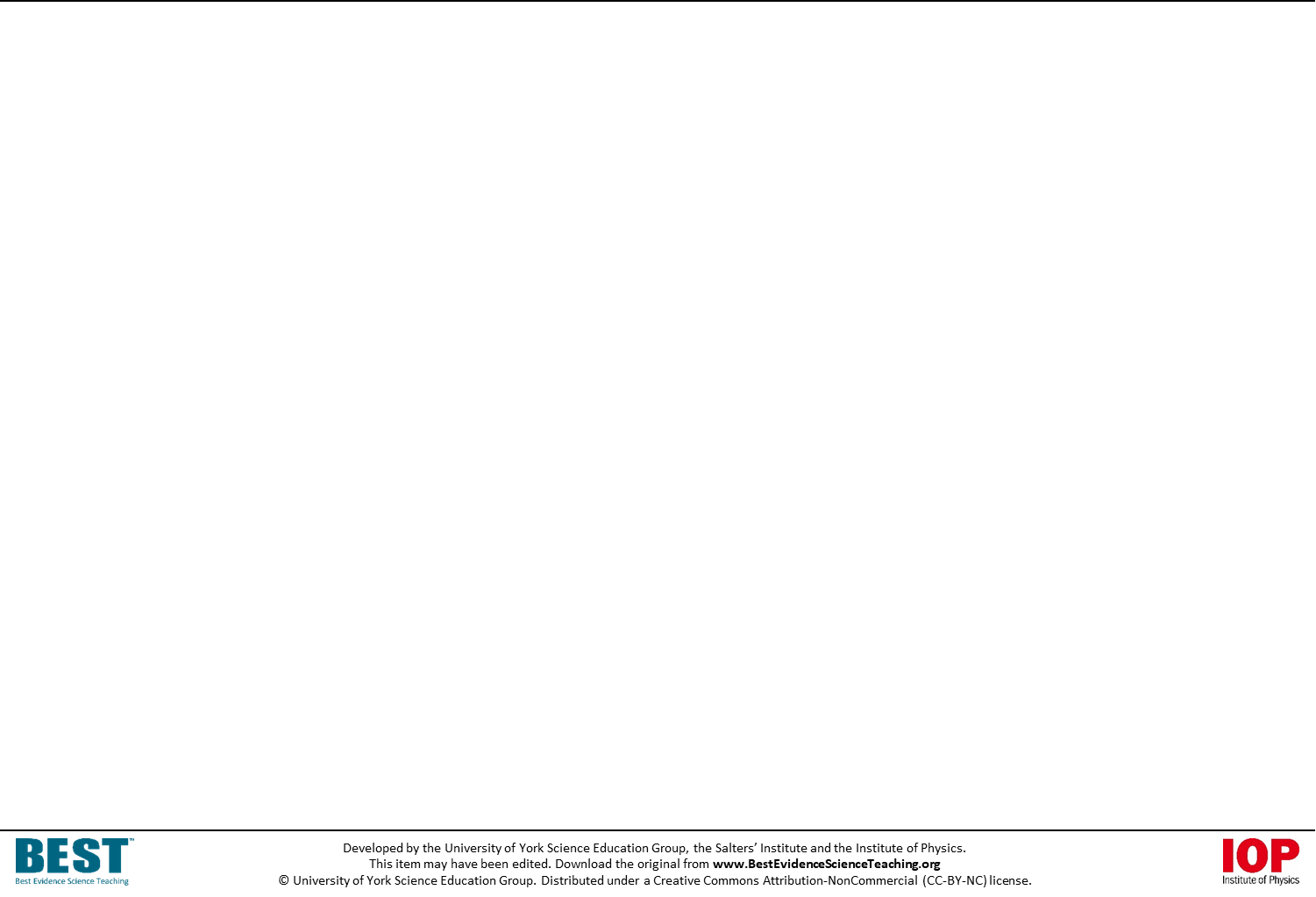 Red and blue light are refracted differently by a glass prism.
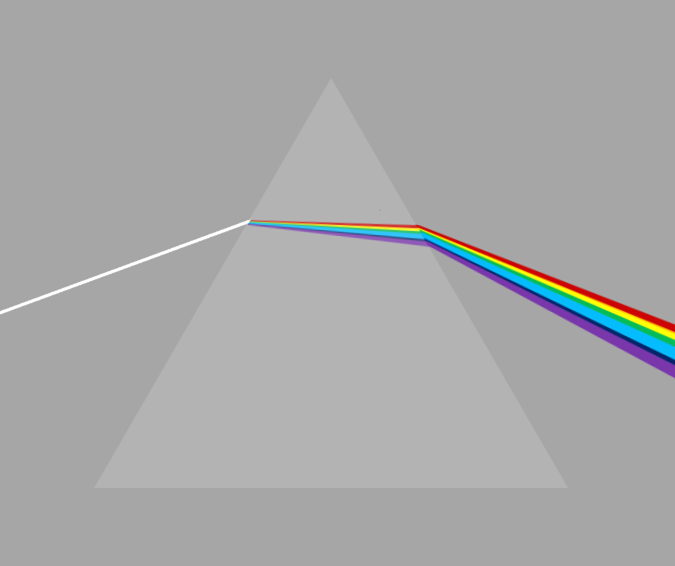 =
v
f
x
λ
[Speaker Notes: From key concept PSL7.1: students should be able to describe the relationships between speed, frequency and wavelength for light waves.
Common misunderstandings: in the equation v = f x λ all three terms are inter-dependent variables; and it is only the material each frequency of light travels through that affects its speed (and not its frequency).
Avoid saying: like all waves …
Do say: electromagnetic waves are different to other types of wave, and moving through a medium their speed depends on frequency (as well as the medium).

(Note for teachers: essentially, the greater the density of charged particles in a medium, the greater the influence of frequency on the speed of EM waves – with no such effect in a vacuum.)

Student sheets and teacher notes for this activity contain printable and editable worksheets, together with teacher support materials.]
Different colours
Home
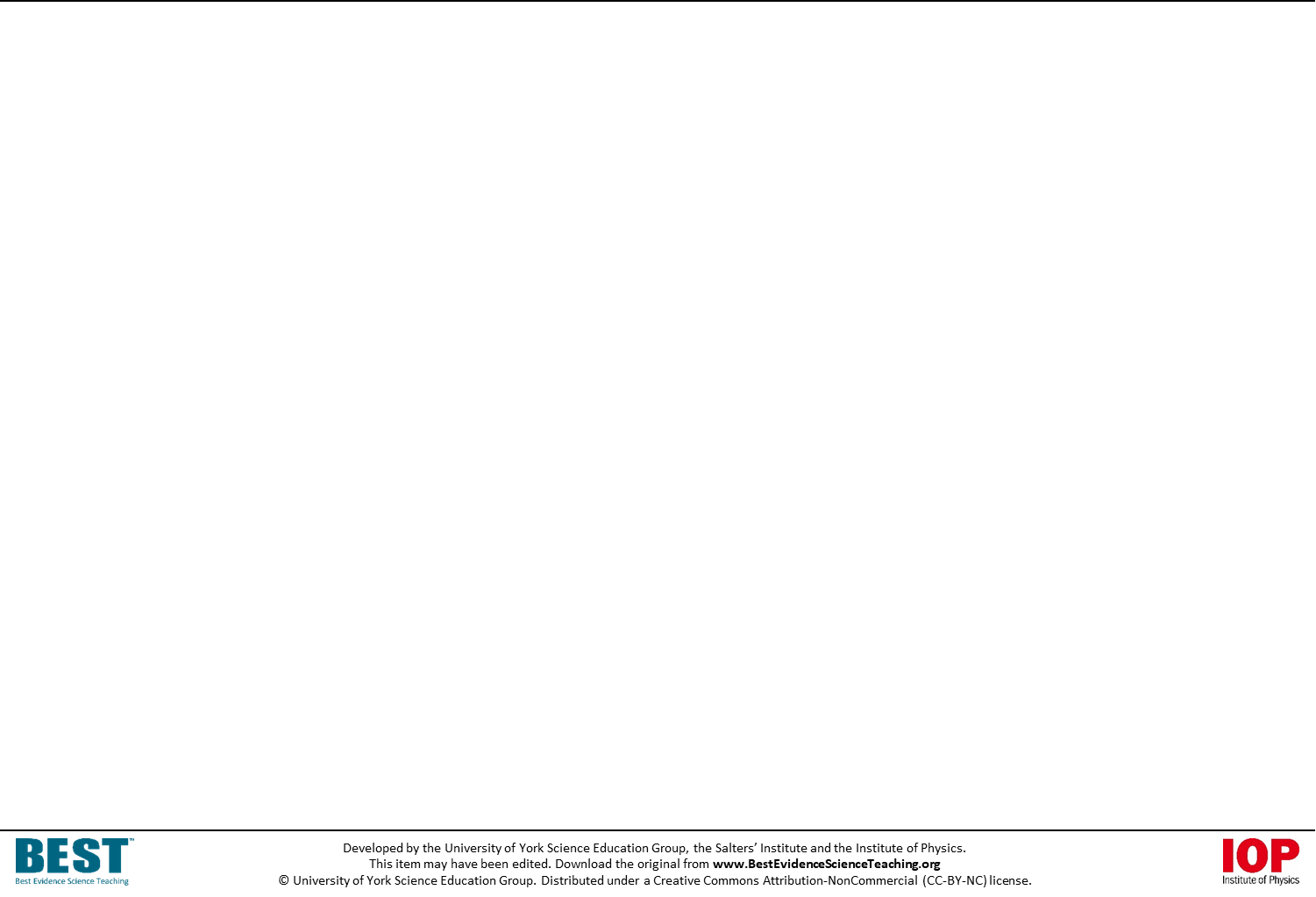 How do red and blue light waves compare?
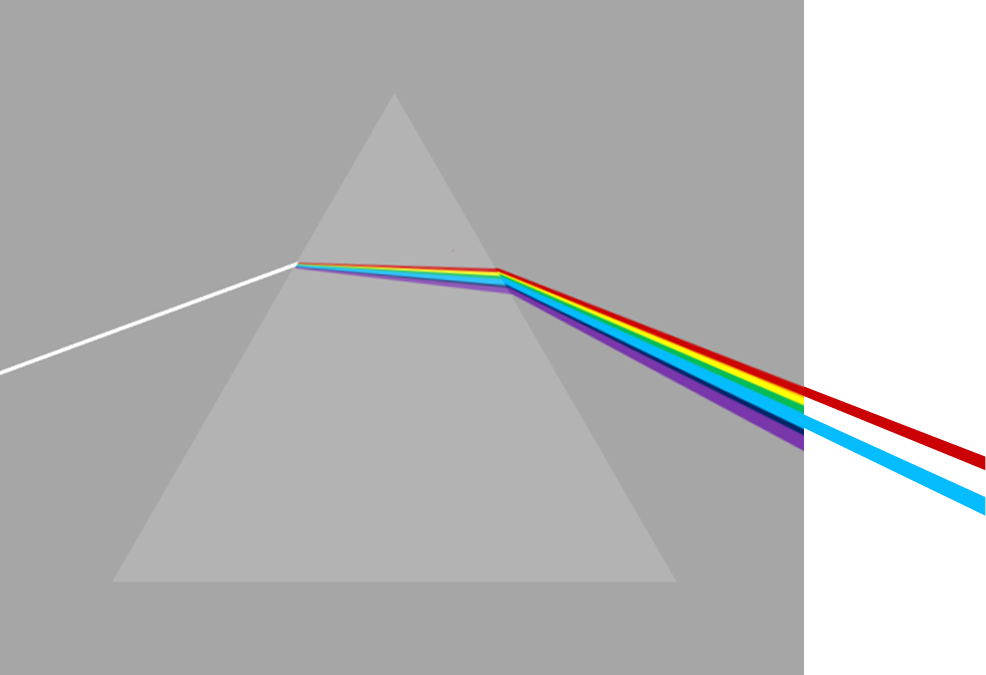 I am sure this is right
I think this is right
I think this is wrong
I am sure this is wrong
What do you think about each statement?
In glass, blue travels slower than red.
A
Blue always has a higher frequency than red.
B
The frequency of blue light does not change.
C
[Speaker Notes: Expected answers: Statements A, B and C are correct.

A breakdown of what each choice tells you about students’ understanding or misunderstanding can be found in the teacher notes for this activity.]
What’s light?
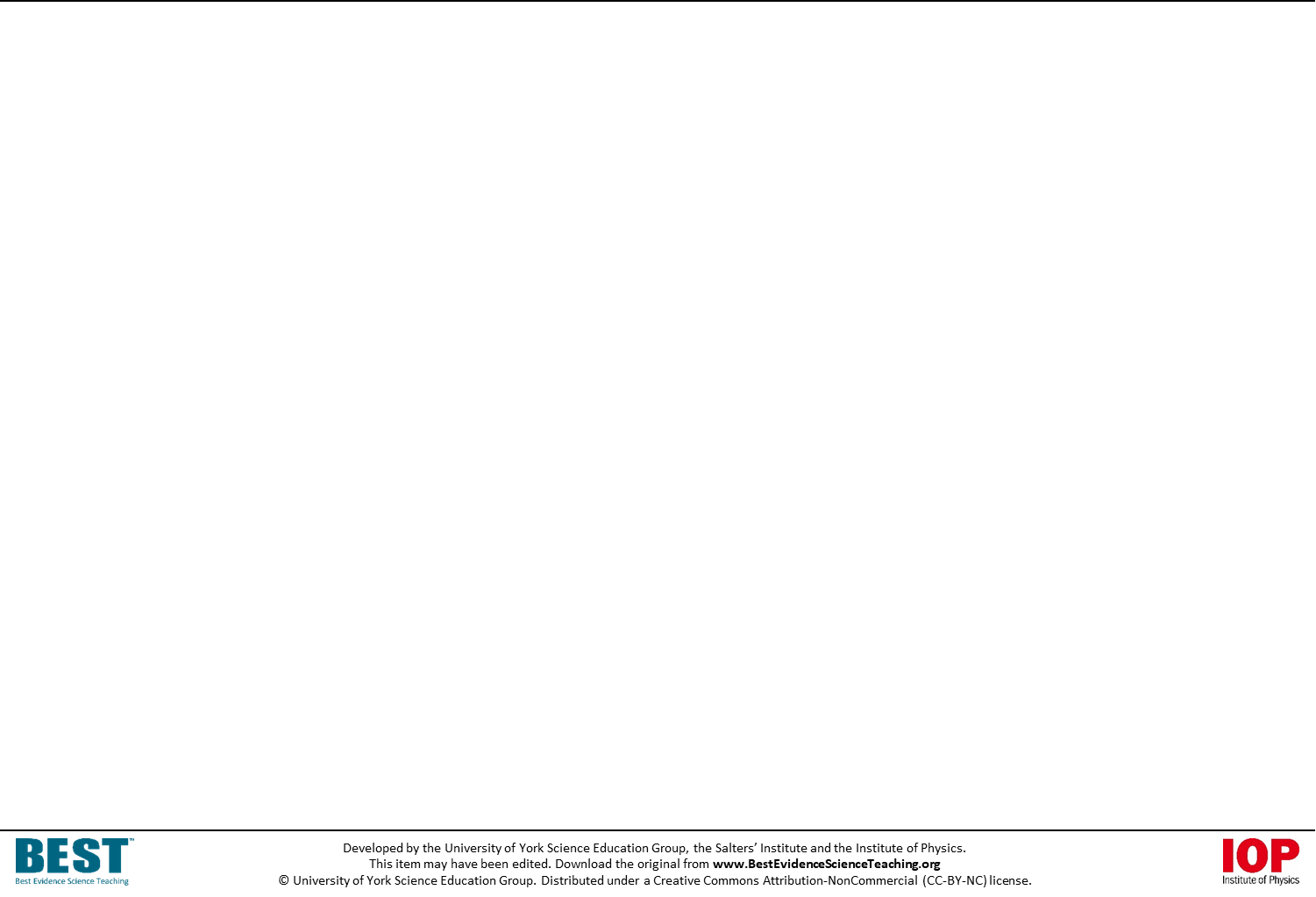 Light occurs naturally.
Light can also be made artificially.
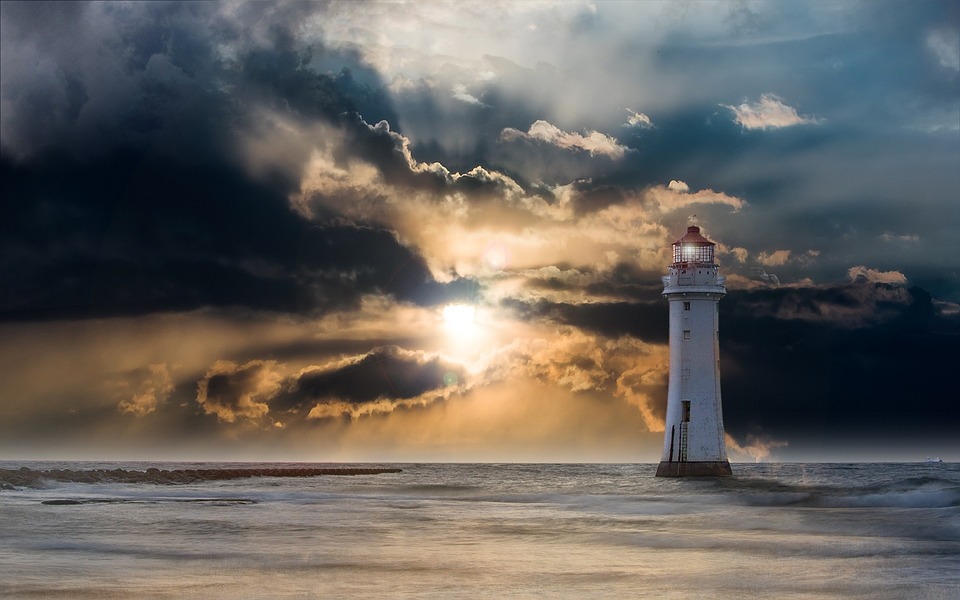 [Speaker Notes: From key concept PSL7.1: students should be able to describe the nature of light as a form of electromagnetic radiation.
Common misunderstandings: light is different to radiation; EM radiation is the same as radiating particles; and all radiation is artificial and a result of technological process. 

Student sheets and teacher notes for this activity contain printable and editable worksheets, together with teacher support materials.

Image by PIRO4D from Pixabay]
What’s light?
Home
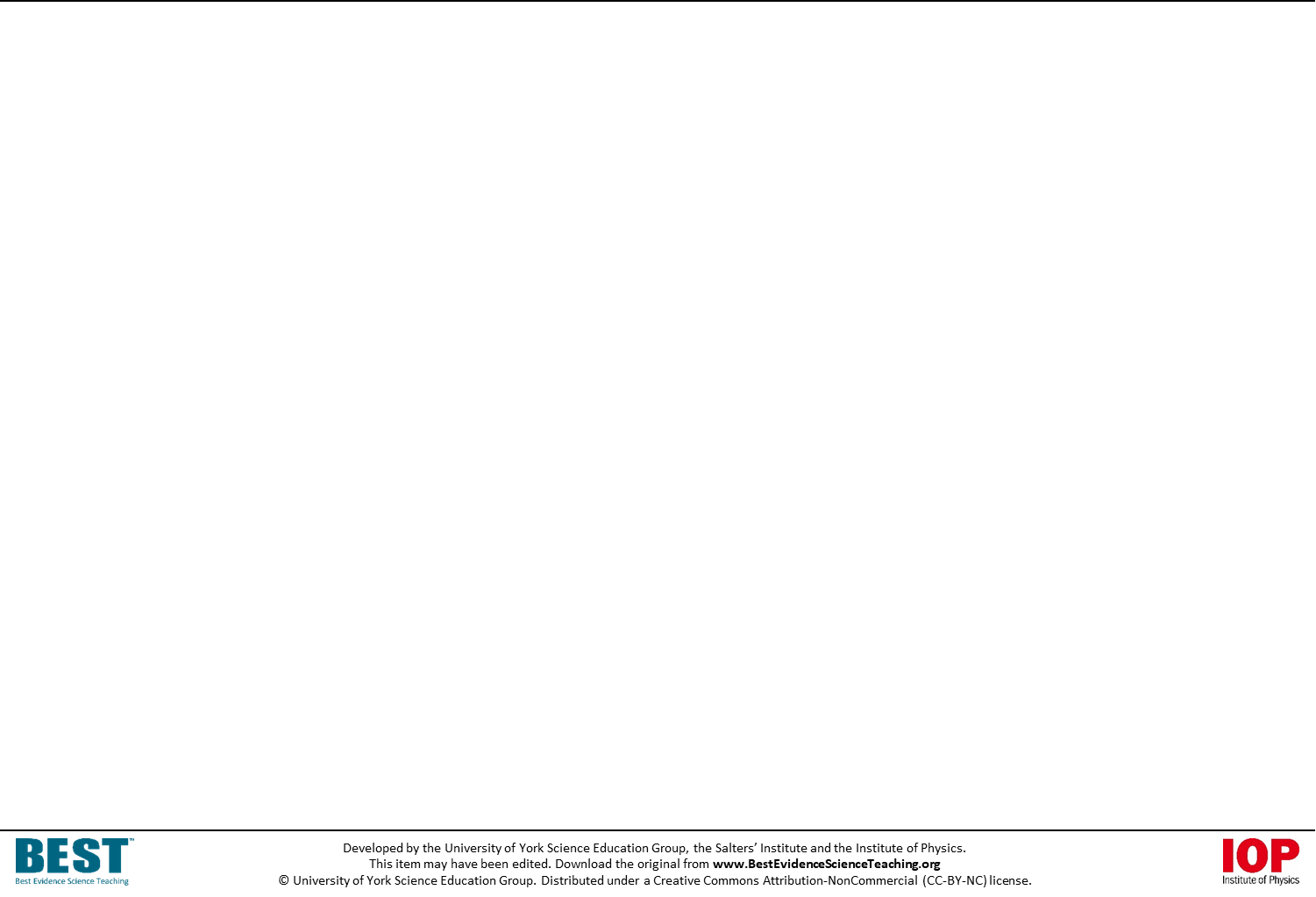 What are some properties of light?
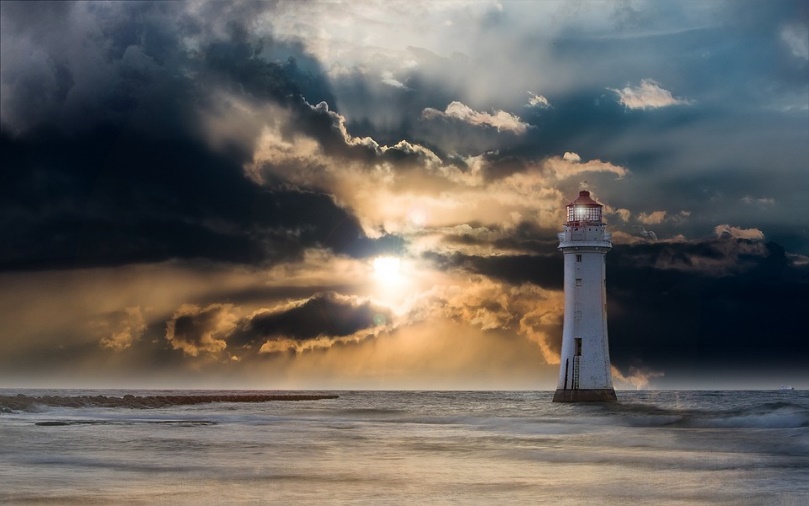 I am sure this is right
I think this is right
I think this is wrong
I am sure this is wrong
What do you think about each statement?
Light can travel through a vacuum.
A
Light can make objects radioactive.
B
Light is a type of electromagnetic radiation.
C
[Speaker Notes: Expected answers: Statements A and C are right, and statement B is wrong..

A breakdown of what each choice tells you about students’ understanding or misunderstanding can be found in the teacher notes for this activity.]
Under red
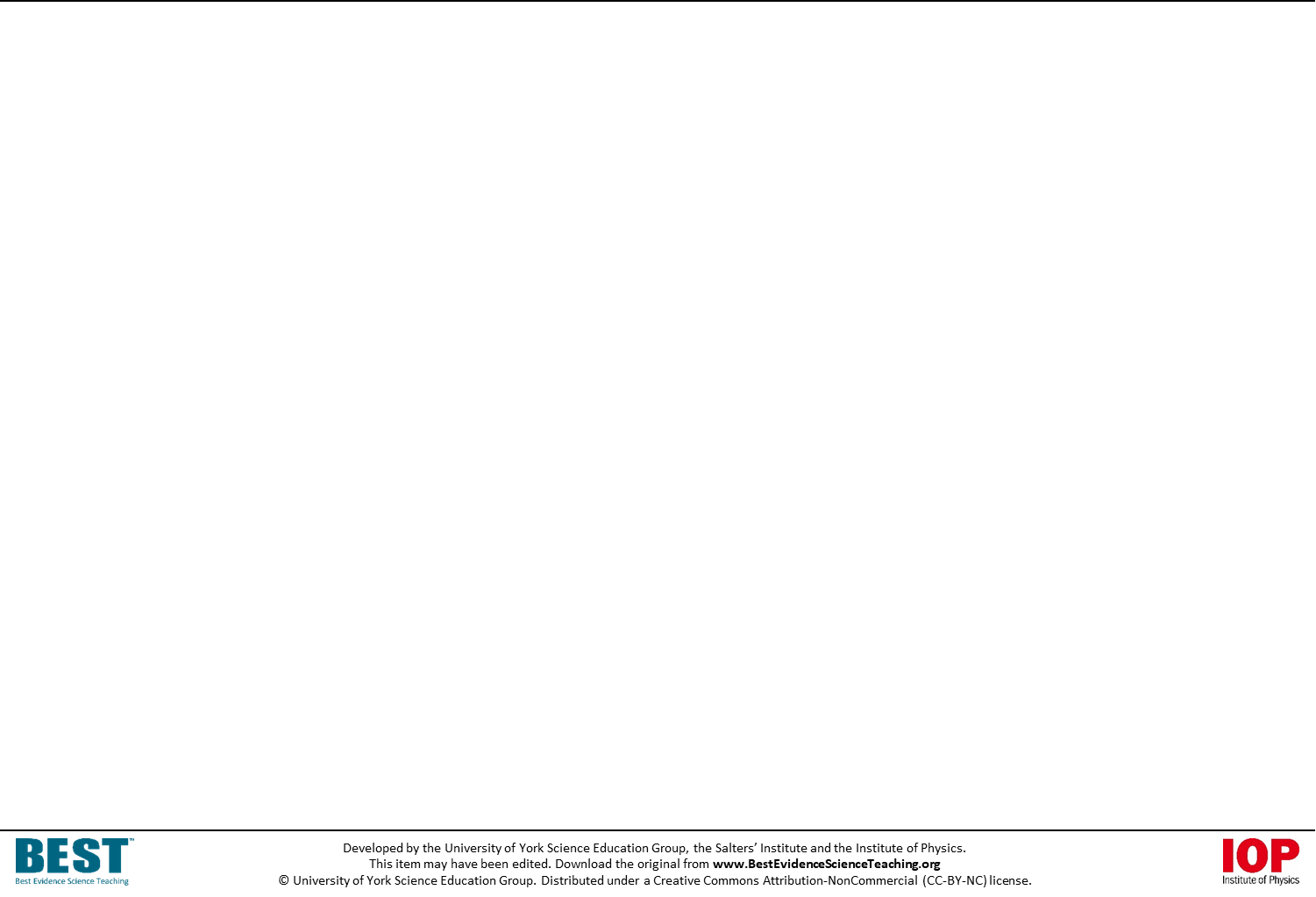 The Sun emits more than just light.
Infrared radiation is also given off by the Sun.
Infrared can be detected next to red light.
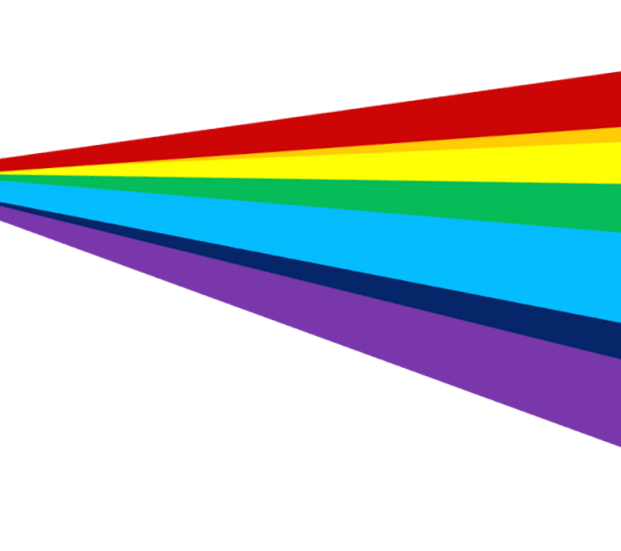 Infrared radiation
sunlight
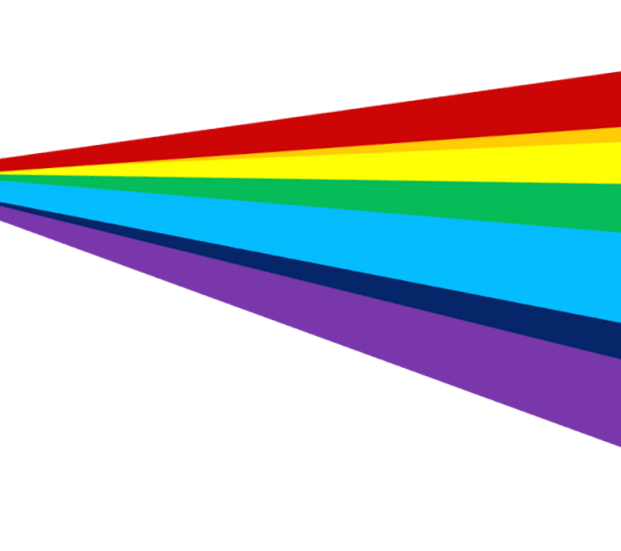 [Speaker Notes: From key concept PSL7.1: students should be able to compare infrared radiation and light.
Common misunderstandings: light is not a form of EM radiation; and infrared radiation is visible.
Avoid saying: infrared radiation is heat (or heat energy).
Do say: infrared radiation can transfer energy and cause heating.

Student sheets and teacher notes for this activity contain printable and editable worksheets, together with teacher support materials.]
Under red
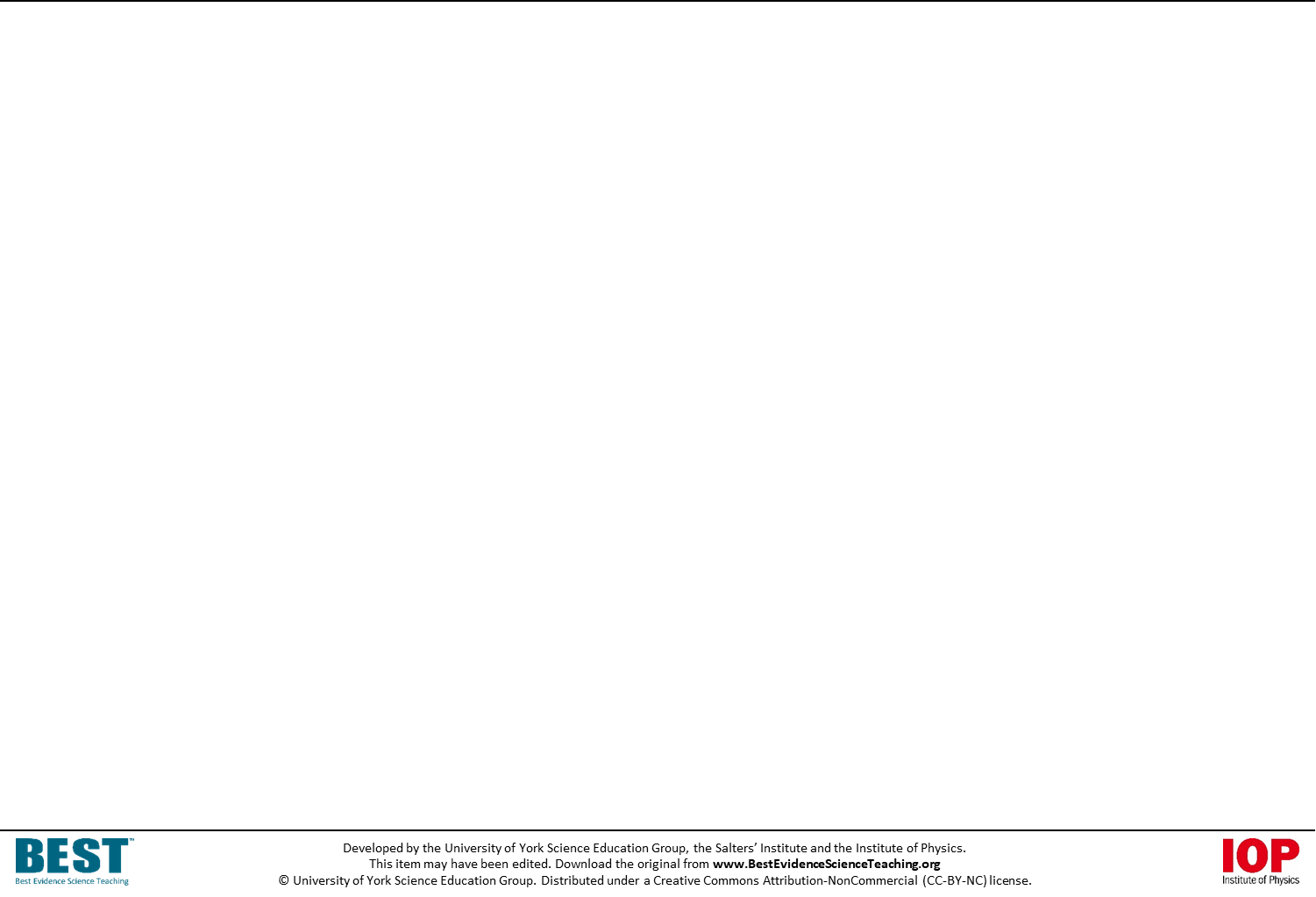 To do: fill in the gaps to compare infrared radiation and light.
You should only use the words infrared, light or infrared and light.
Infrared radiation and light
There are several types of electromagnetic 
radiation that include __________________.
Blue light has a higher frequency than __________________. 
We can see __________________ with our eyes.
The visible spectrum includes __________________.
The electromagnetic spectrum includes __________________.
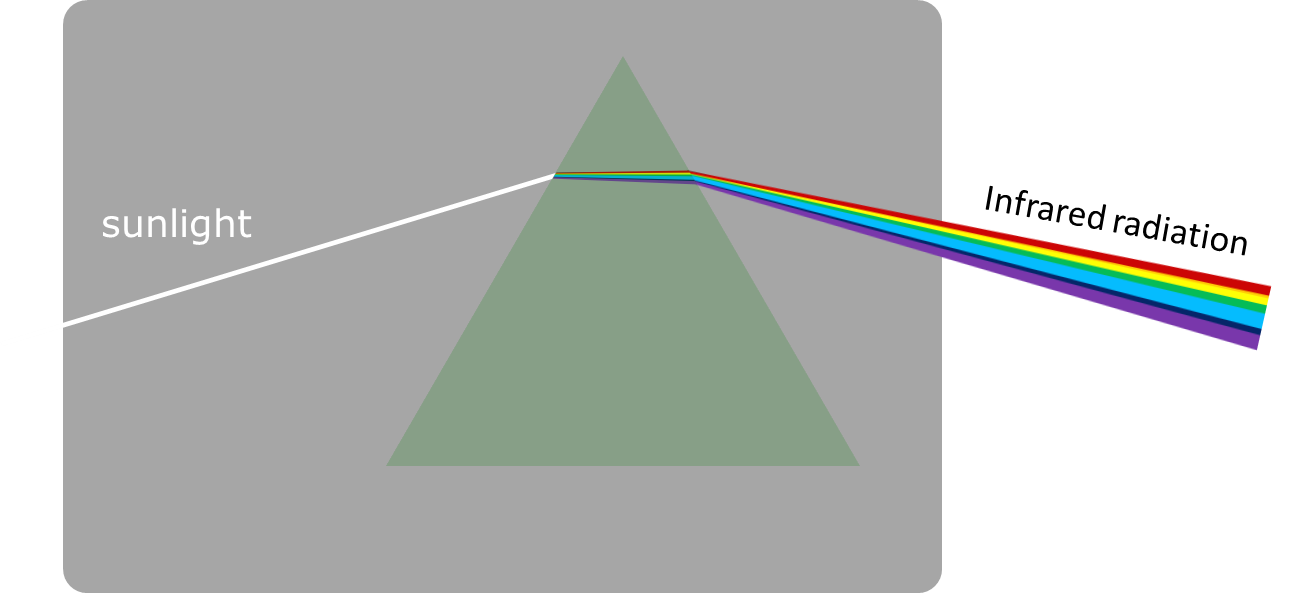 [Speaker Notes: Answers are revealed by clicking on the mouse.]
Under red
Home
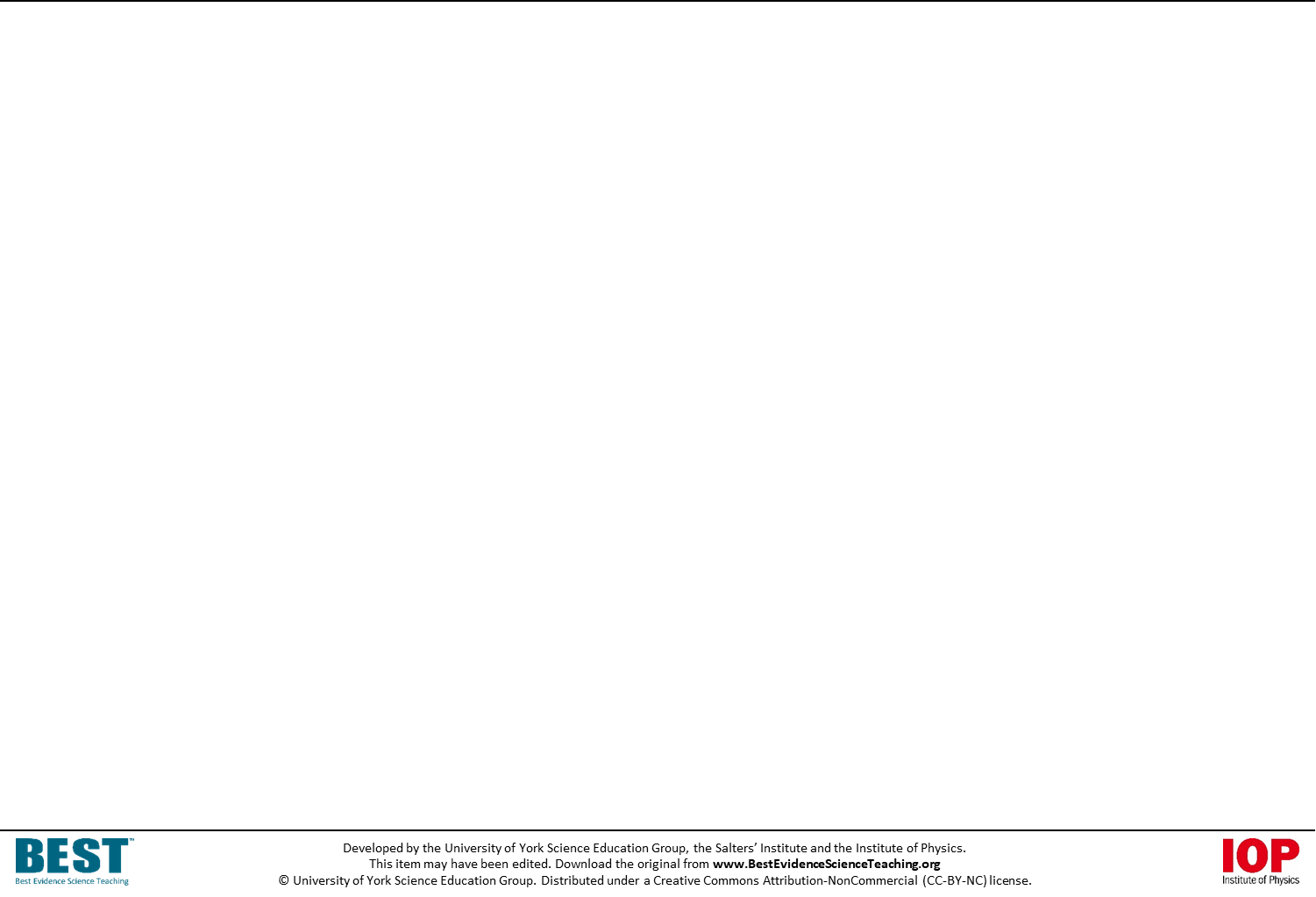 Answers: compare infrared radiation and light.
Infrared radiation and light
There are several types of electromagnetic 
radiation that include __________________.
Blue light has a higher frequency than __________________. 
We can see __________________ with our eyes.
The visible spectrum includes __________________.
The electromagnetic spectrum includes __________________.
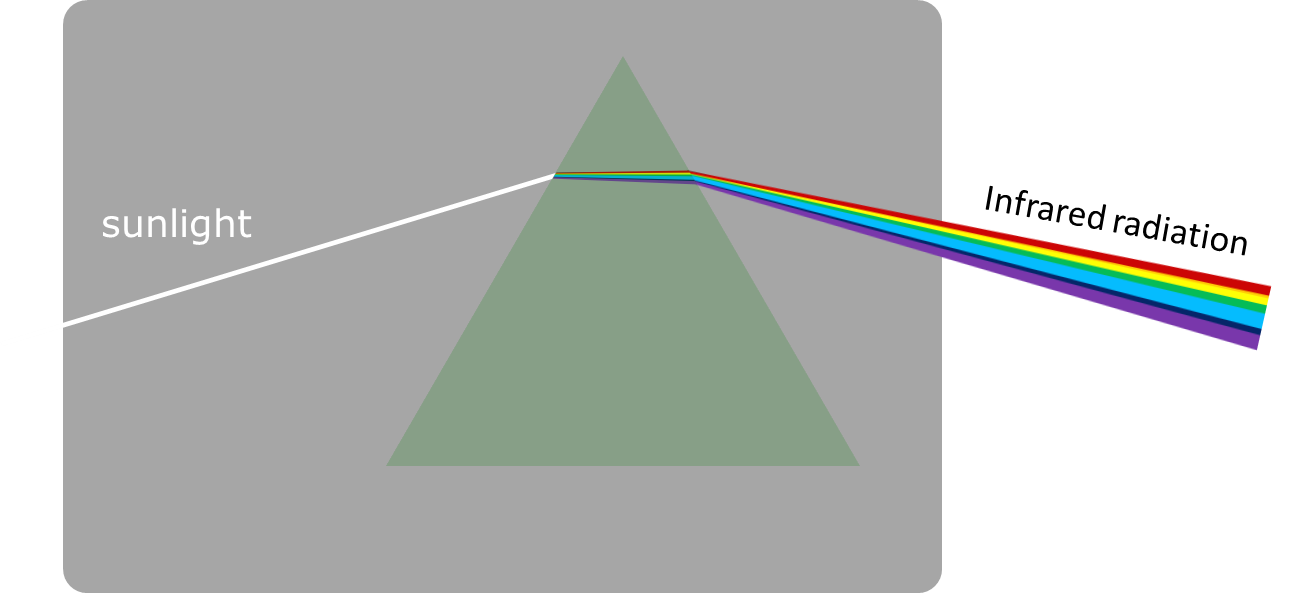 infrared and light
infrared and light
light
light
infrared and light
[Speaker Notes: Answers are revealed by clicking on the mouse.

More information can be found in the teacher notes for this activity.]
Detecting infrared
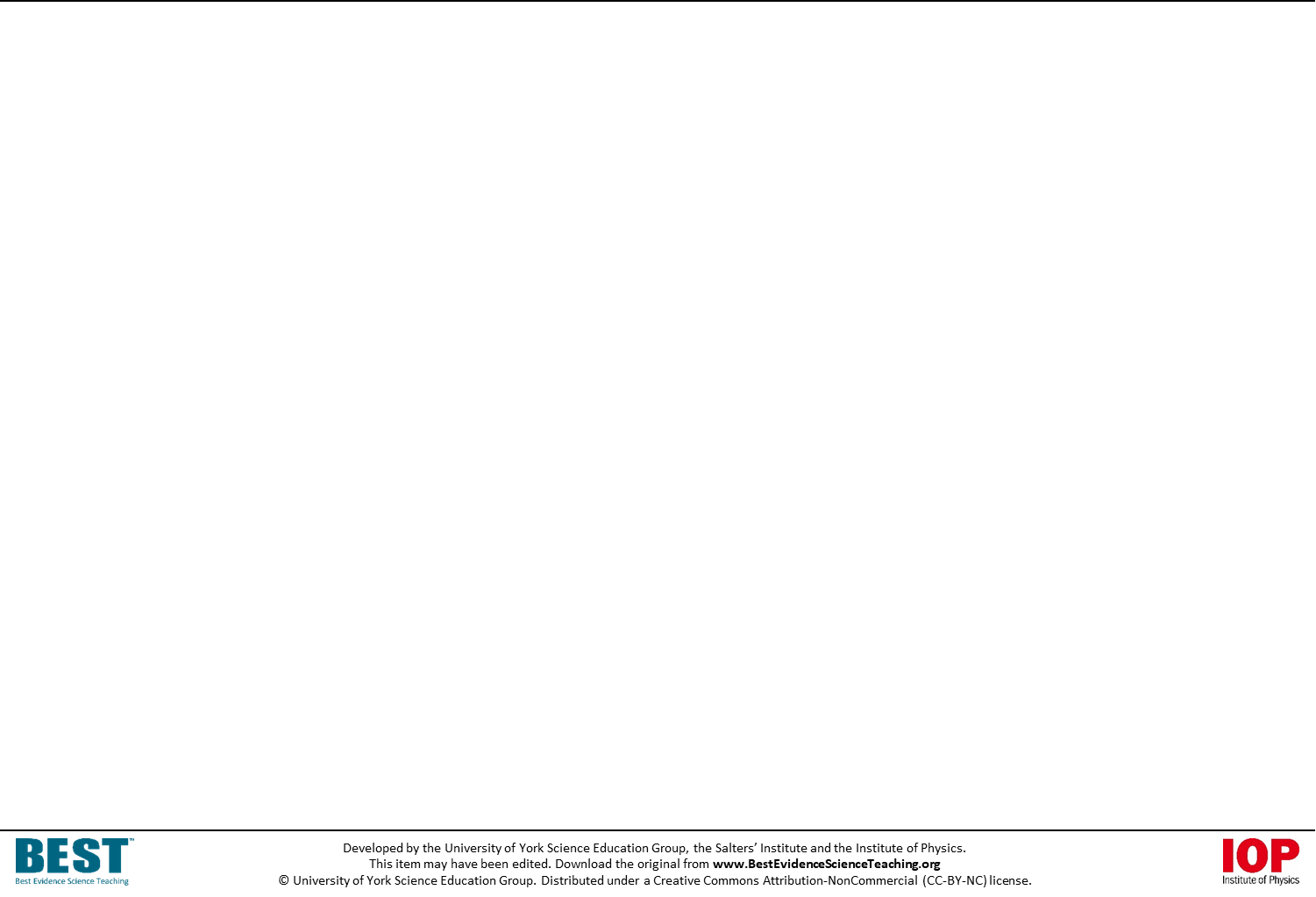 A thermal imaging camera can detect infrared radiation.
The camera shows infrared radiation as different colours so that we can ‘see’ it.
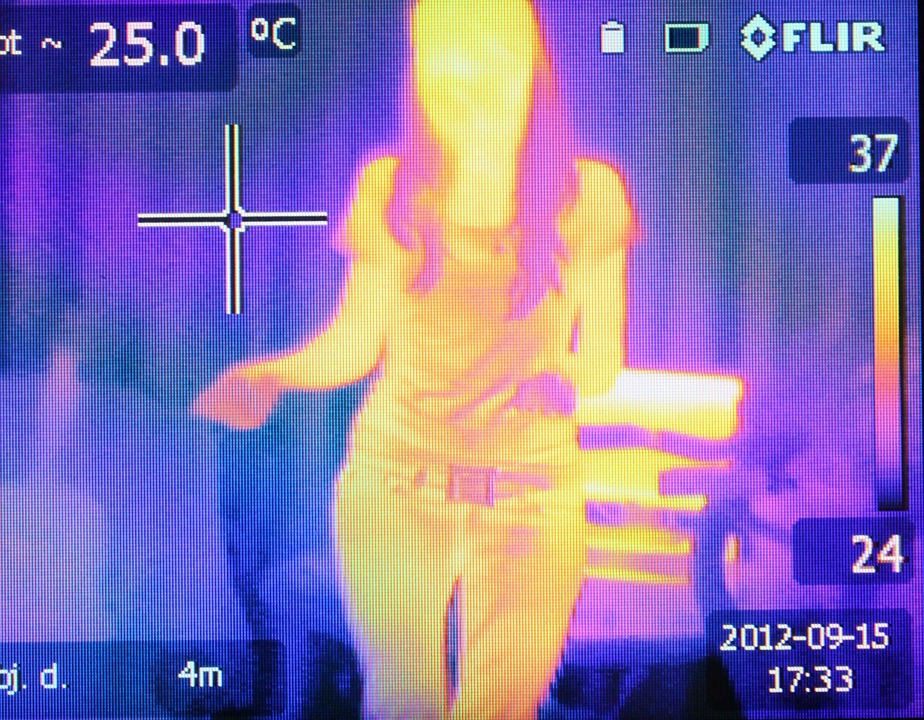 A thermal image showing the temperature of objects between 24 oC and 37 oC.
[Speaker Notes: From key concept PSL7.1: students should be able to compare infrared radiation and light.
Common misunderstandings: light is not a form of EM radiation; and infrared radiation is visible.
Avoid saying: infrared radiation is heat (or heat energy).
Do say: infrared radiation can transfer energy and cause heating.

Student sheets and teacher notes for this activity contain printable and editable worksheets, together with teacher support materials.

Image by byrev from Pixabay]
Detecting infrared
Home
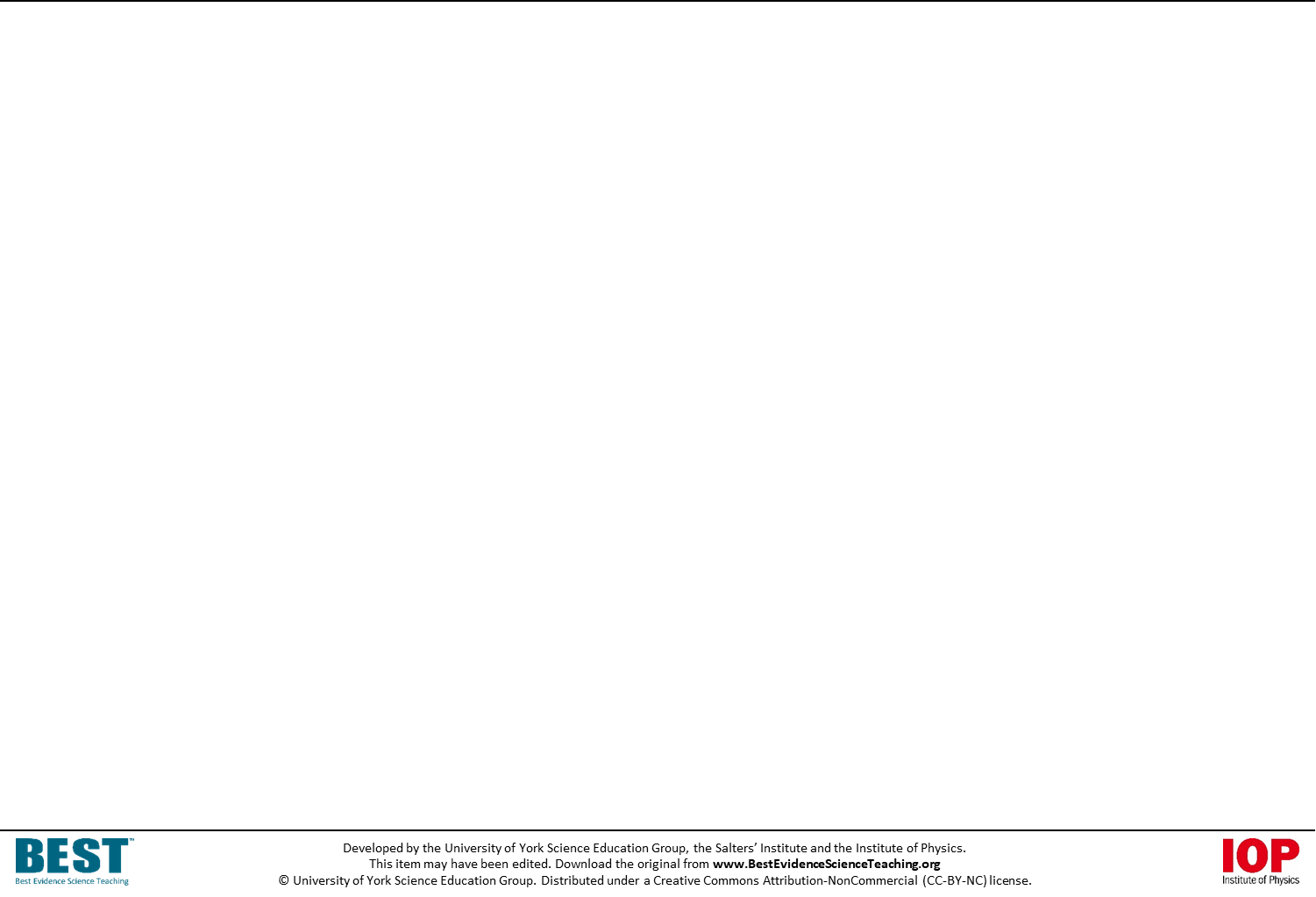 Which of these objects are emitting infrared radiation?
Choose all the correct answers.
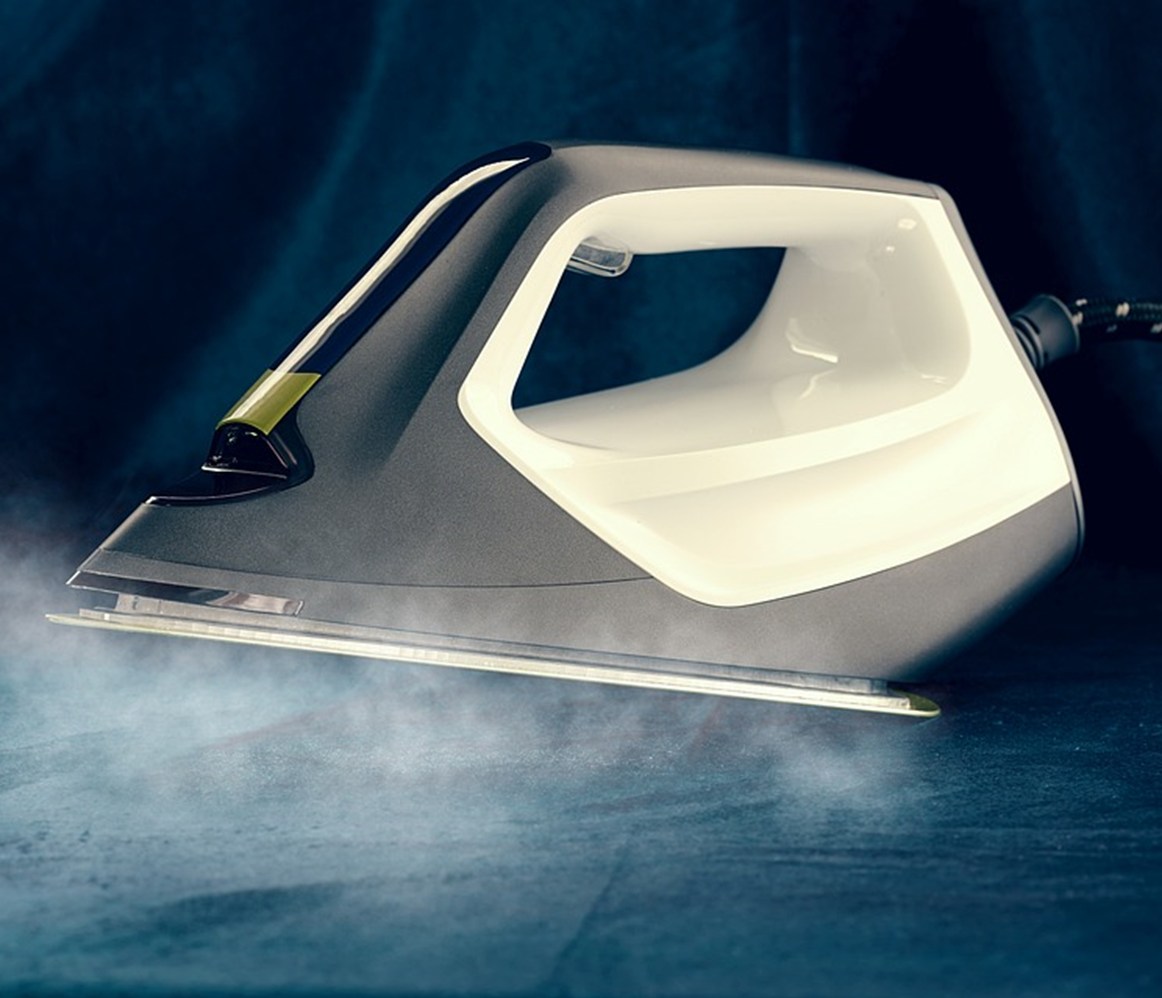 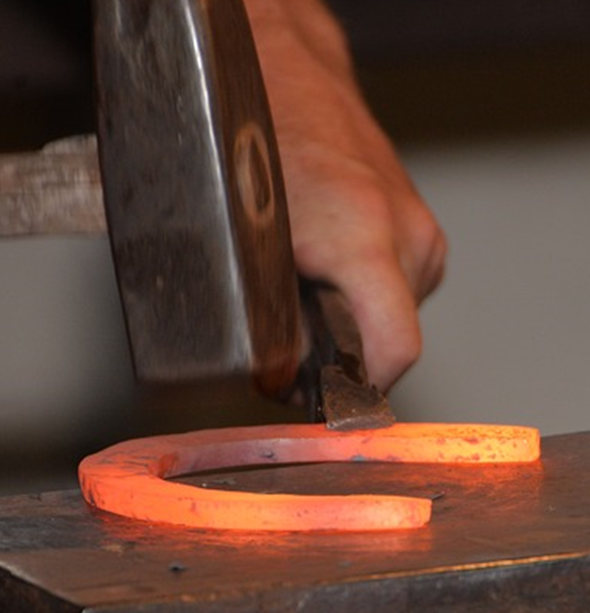 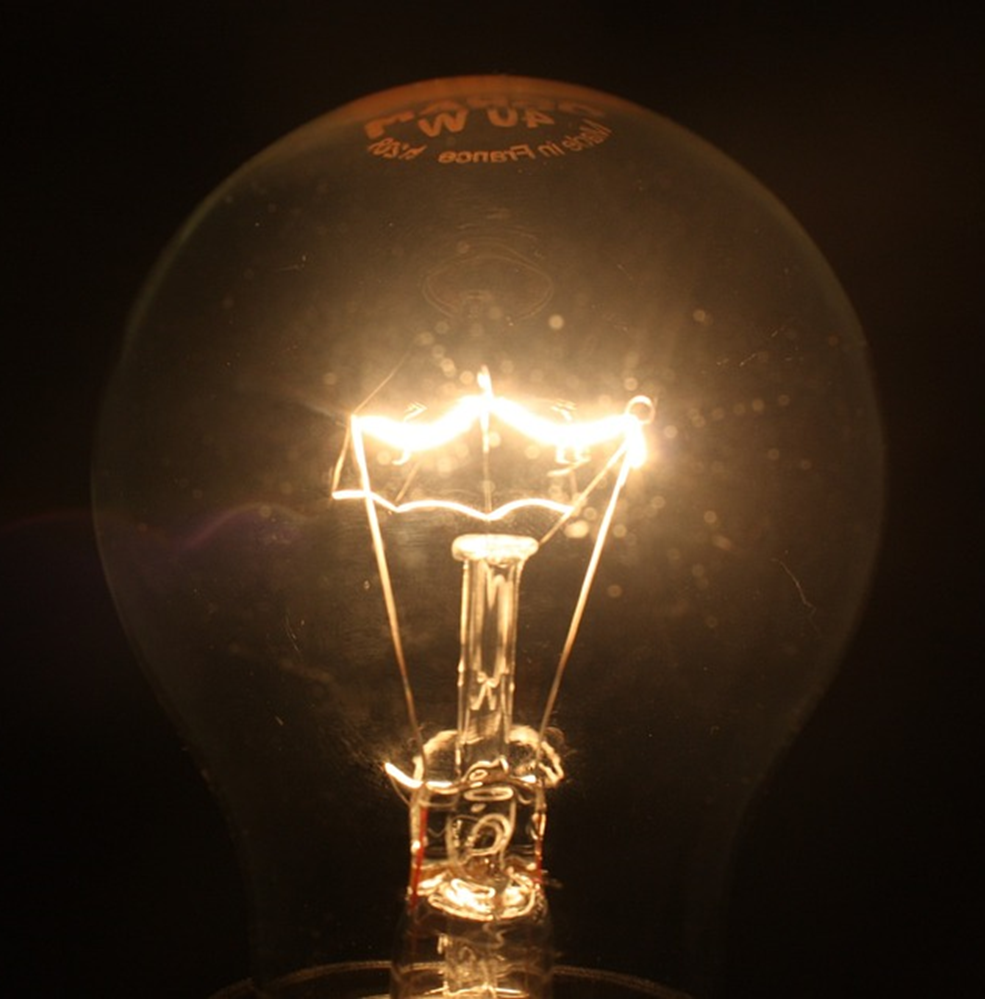 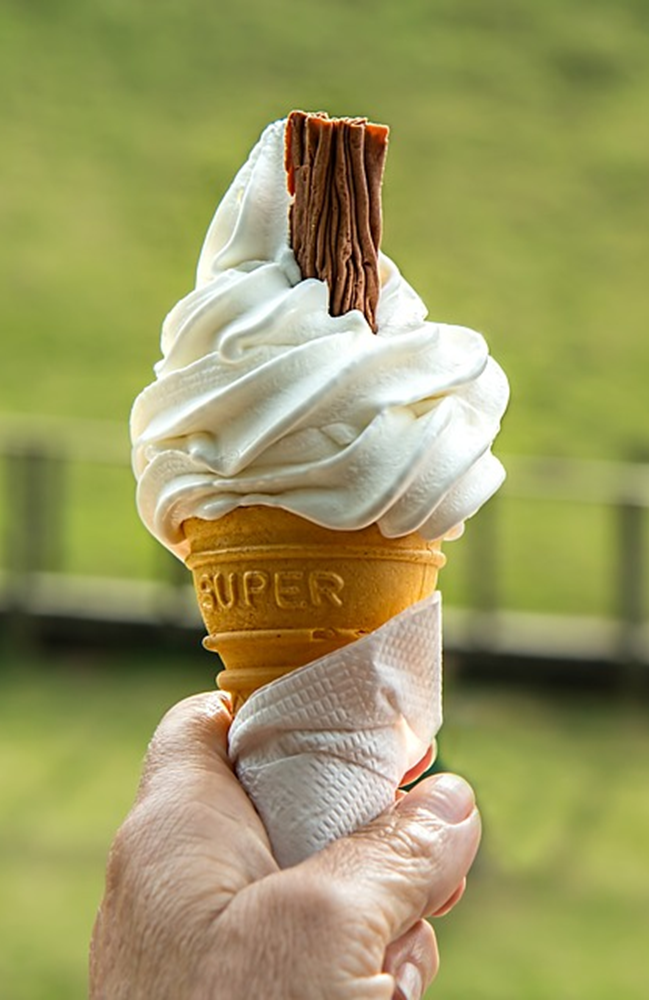 A
B
C
D
Ice cream
Electric iron
Horse shoe
Filament bulb
[Speaker Notes: Expected answer: All of them.

A breakdown of what each choice tells you about students’ understanding or misunderstanding can be found in the teacher notes for this activity.

Images by stevepb (icecream), ThomasWolter (electric iron), cyremille (horse shoe) and dengri (filament bulb) are all from Pixabay.]
Beyond violet
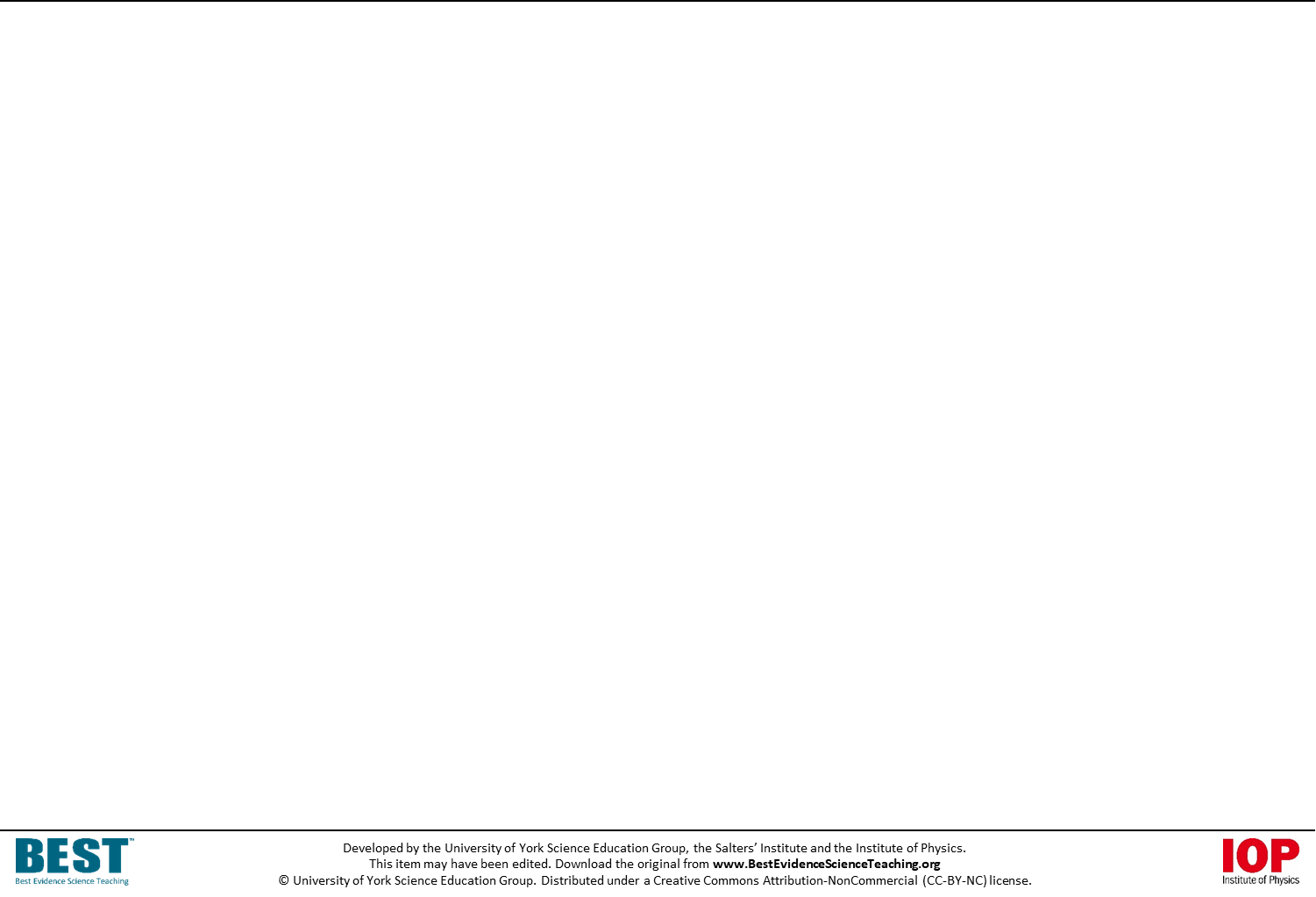 The Sun emits more than just light and infrared radiation.
Ultraviolet radiation is also given off by the Sun.
Ultraviolet radiation can be detected next to violet light.
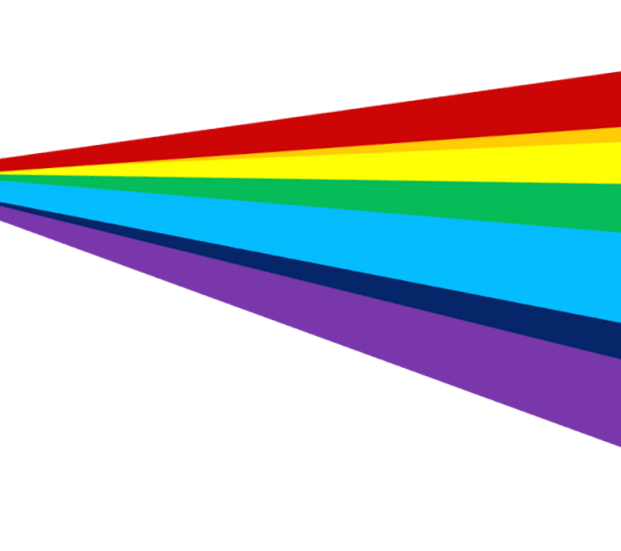 sunlight
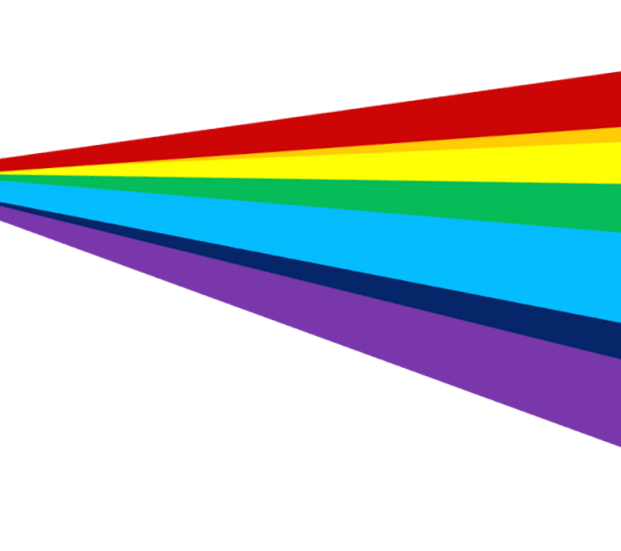 Ultraviolet radiation
[Speaker Notes: From key concept PSL7.1: students should be able to compare ultraviolet radiation and light.
Common misunderstandings: light is not a form of EM radiation; the Sun is the only source of UV; UV radiation is visible; it is possible to see objects in the presence of UV alone; and UV is both invisible and a blue/violet colour.

Student sheets and teacher notes for this activity contain printable and editable worksheets, together with teacher support materials.]
Beyond violet
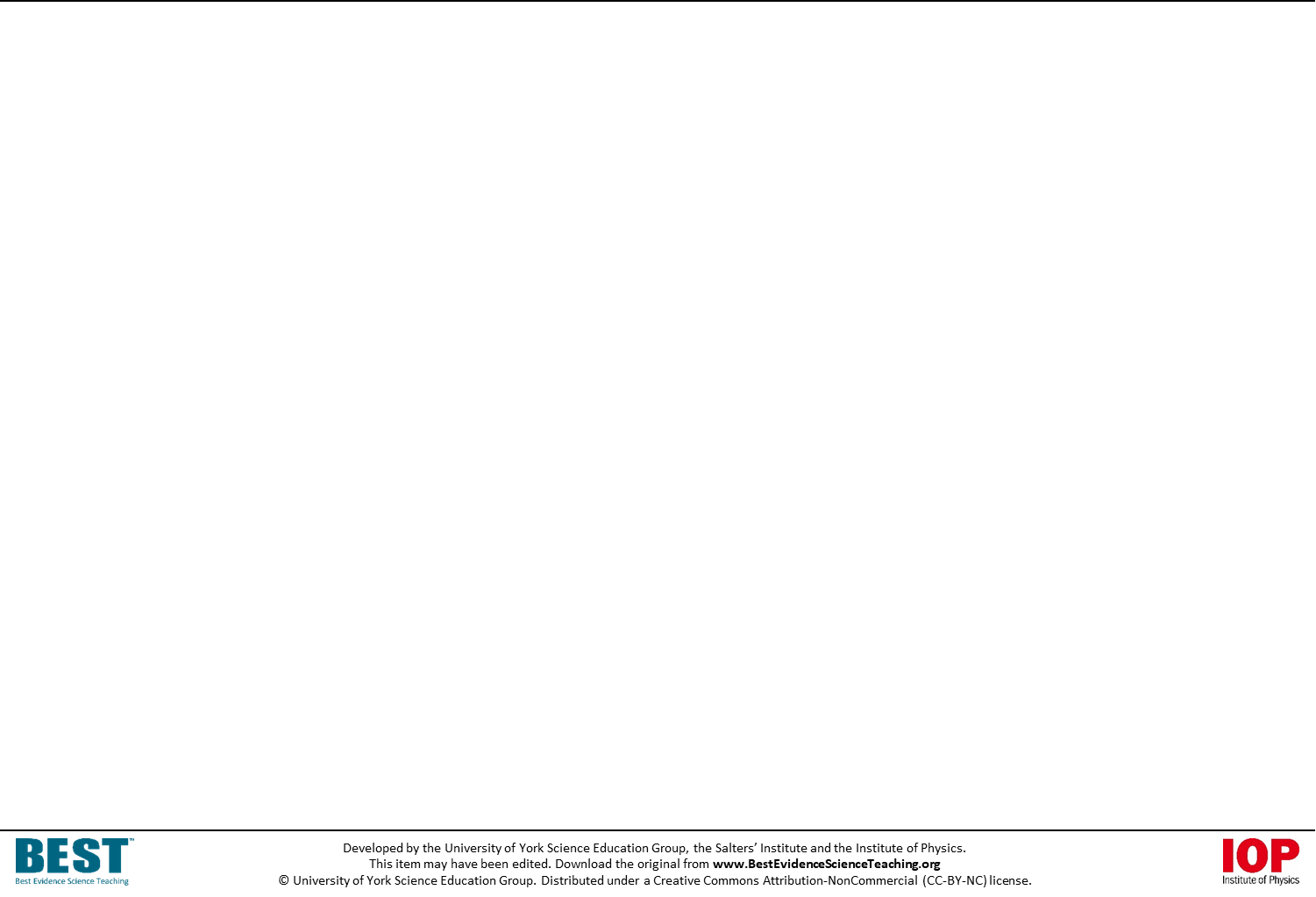 An ultraviolet marker can add invisible identification marks to belongings.
Ultraviolet radiation makes them visible.
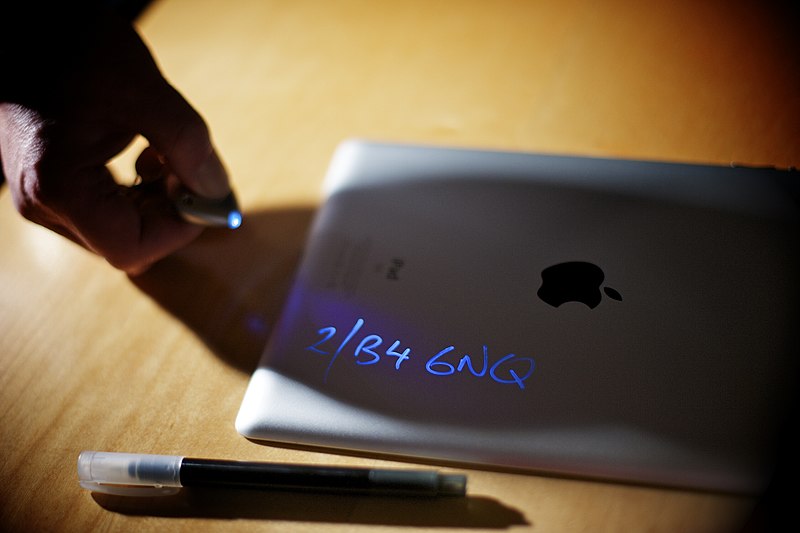 Ultraviolet marker with ultraviolet led lamp
[Speaker Notes: Student sheets and teacher notes for this activity contain printable and editable worksheets, together with teacher support materials.

Image by West Midlands Police from Wikimedia Commons]
Beyond violet
Home
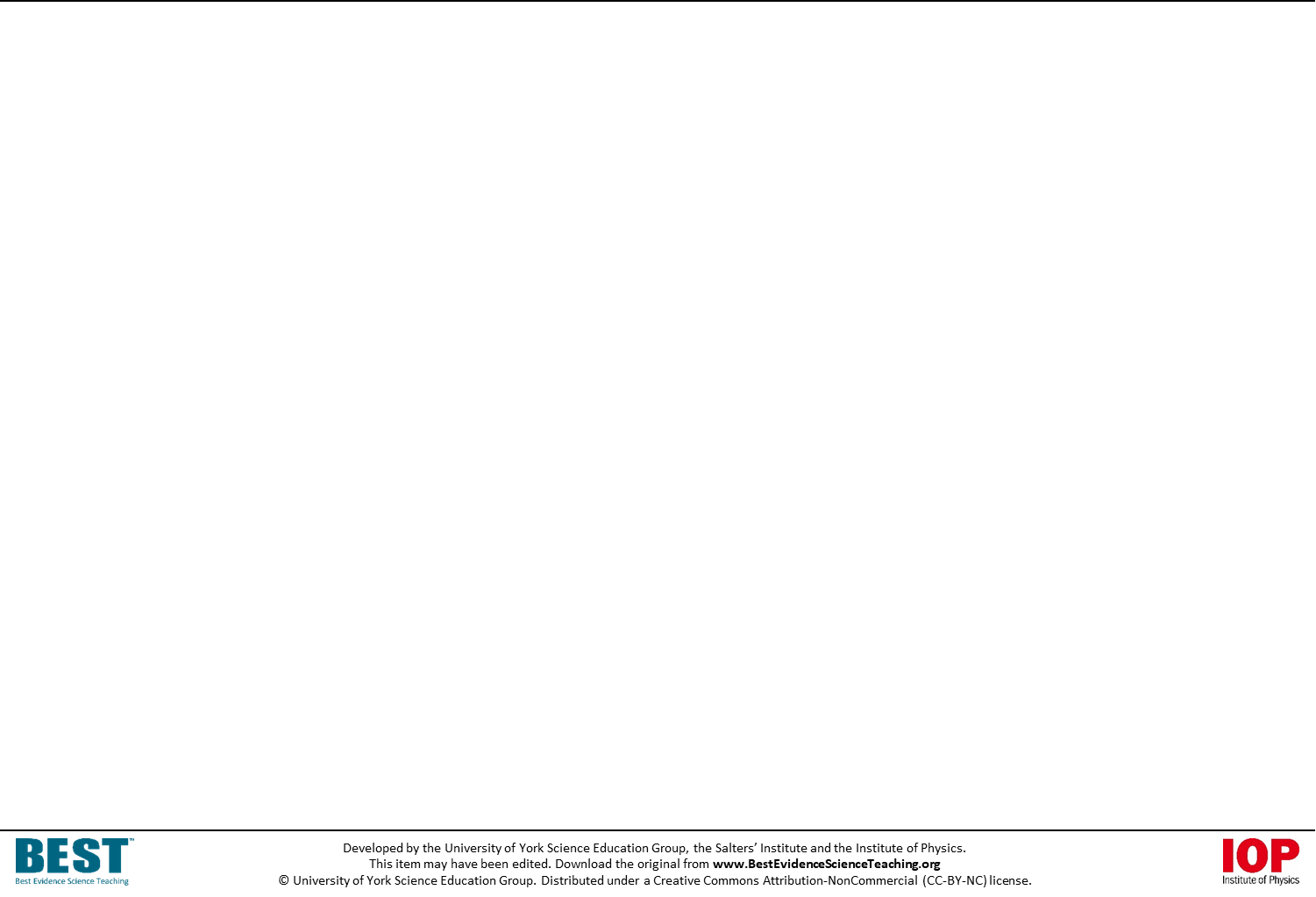 What makes the identification marks visible?
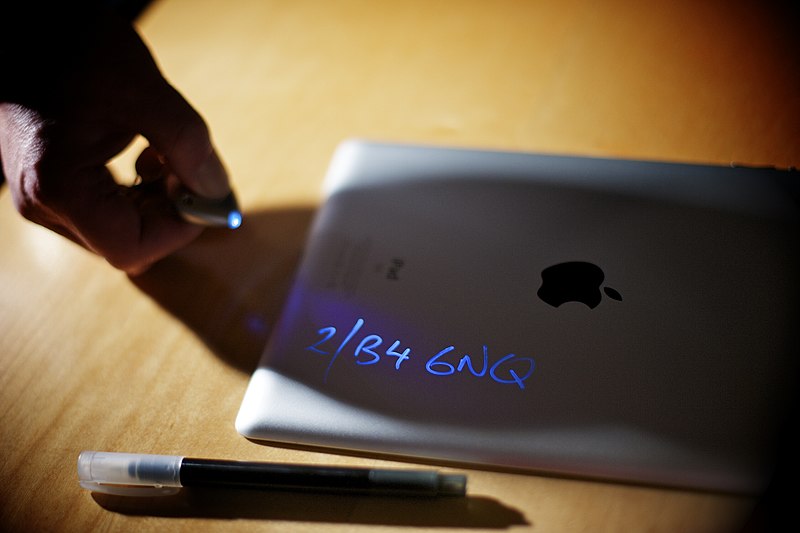 The ink reflects ultraviolet radiation.
A
The ink reflects ultraviolet light.
B
The ink uses energy from ultraviolet radiation to make light.
C
[Speaker Notes: Expected answer: C

A breakdown of what each choice tells you about students’ understanding or misunderstanding can be found in the teacher notes for this activity.]
Beyond ‘beyond’
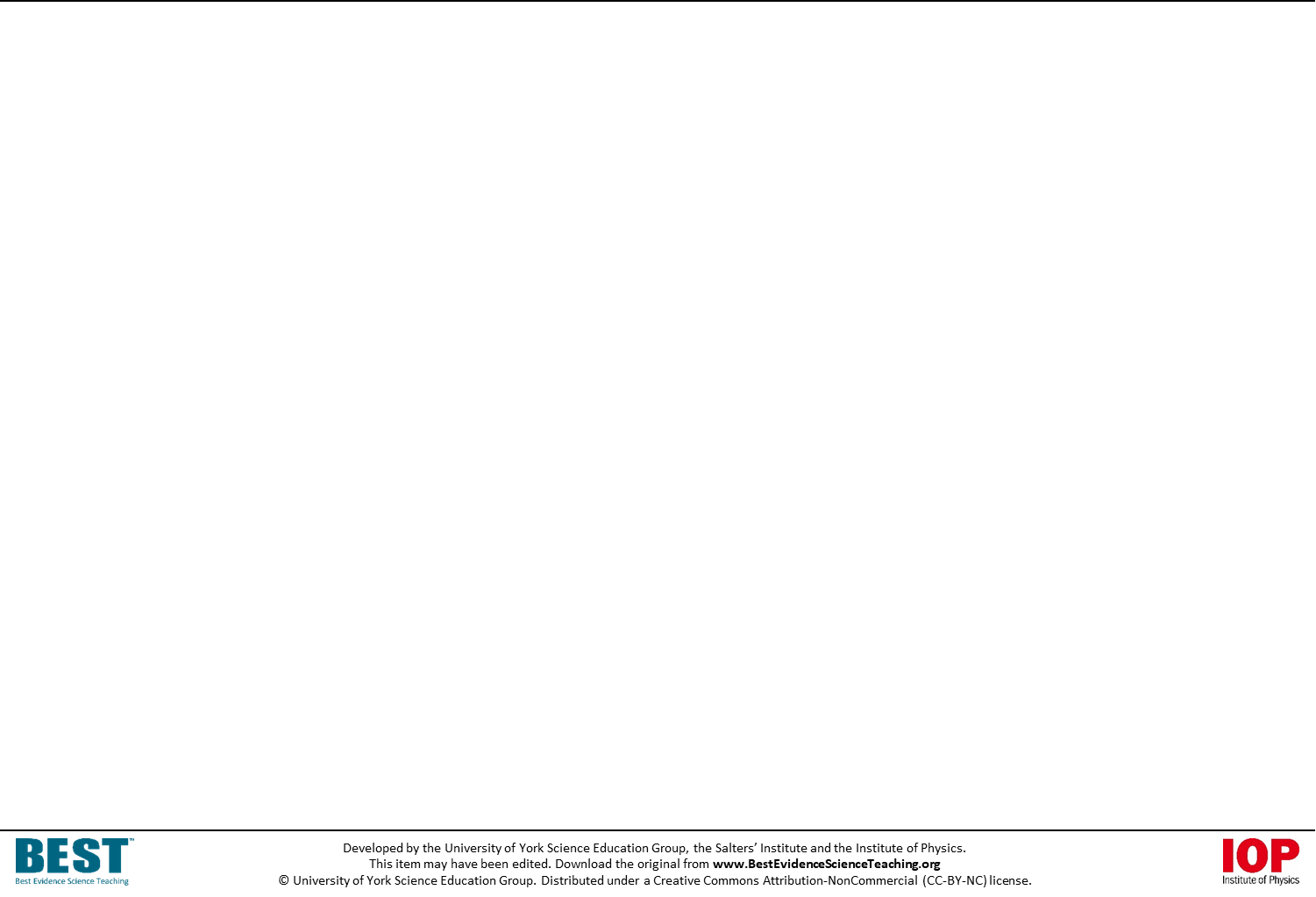 Infrared, visible light and ultraviolet are types of electromagnetic (EM) radiation.
The table provides information about each of these.
1 THz	= 1 terahertz
	= 1 000 000 000 000 Hz
	= 1 x 1012 Hz
[Speaker Notes: From key concept PSL7.1: students should be able to explain why there is a spectrum of electromagnetic radiation.
Common misunderstandings: students tend not to be familiar with infrared, microwave and gamma as types of radiation. 

Student sheets and teacher notes for this activity contain printable and editable worksheets, together with teacher support materials.]
Beyond ‘beyond’
Home
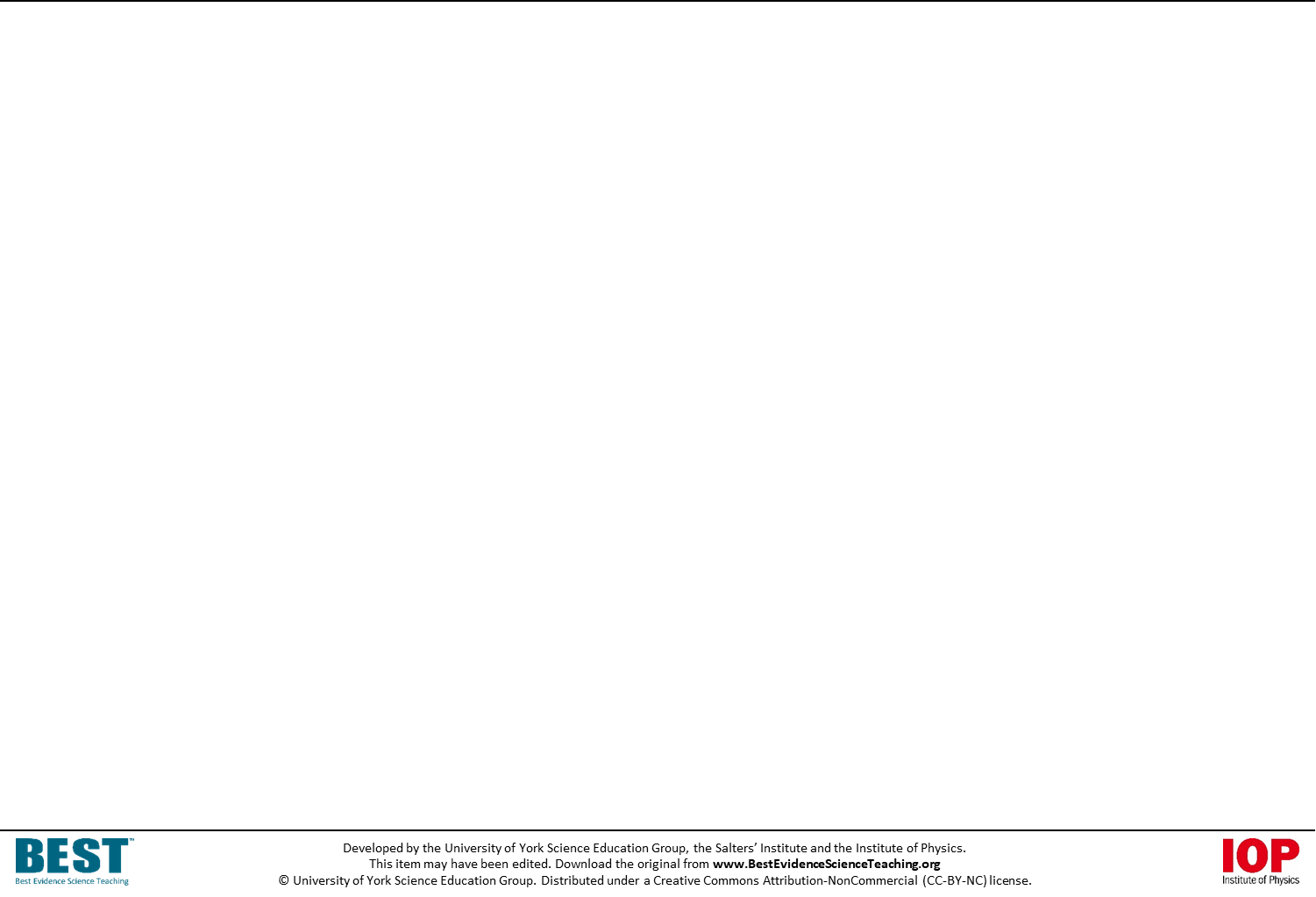 What do you think about EM radiation?
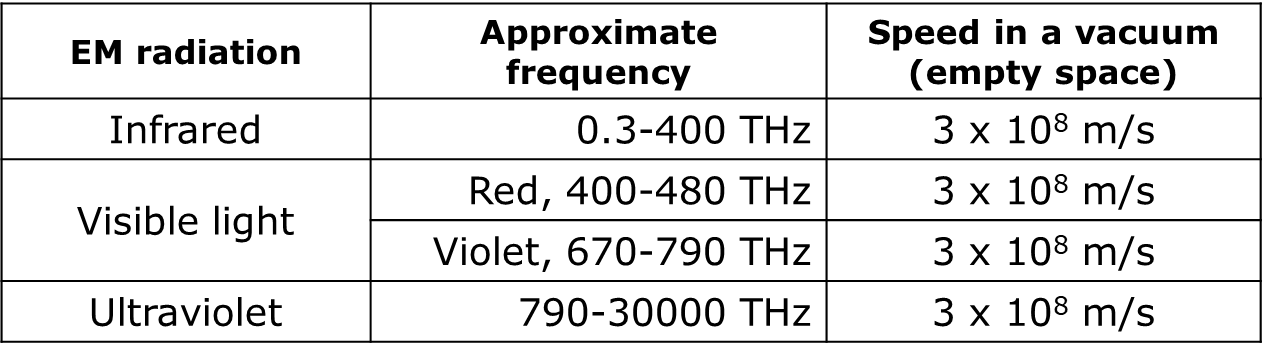 I am sure this is right
I think this is right
I think this is wrong
I am sure this is wrong
What do you think about each statement?
There are more than 3 types of EM radiation.
A
All EM radiation travels at the same speed.
B
All EM radiation travels through glass.
C
[Speaker Notes: Expected answers: Statement A is right, and statements B and C are wrong.

A breakdown of what each choice tells you about students’ understanding or misunderstanding can be found in the teacher notes for this activity.]
Section 2: Response activities
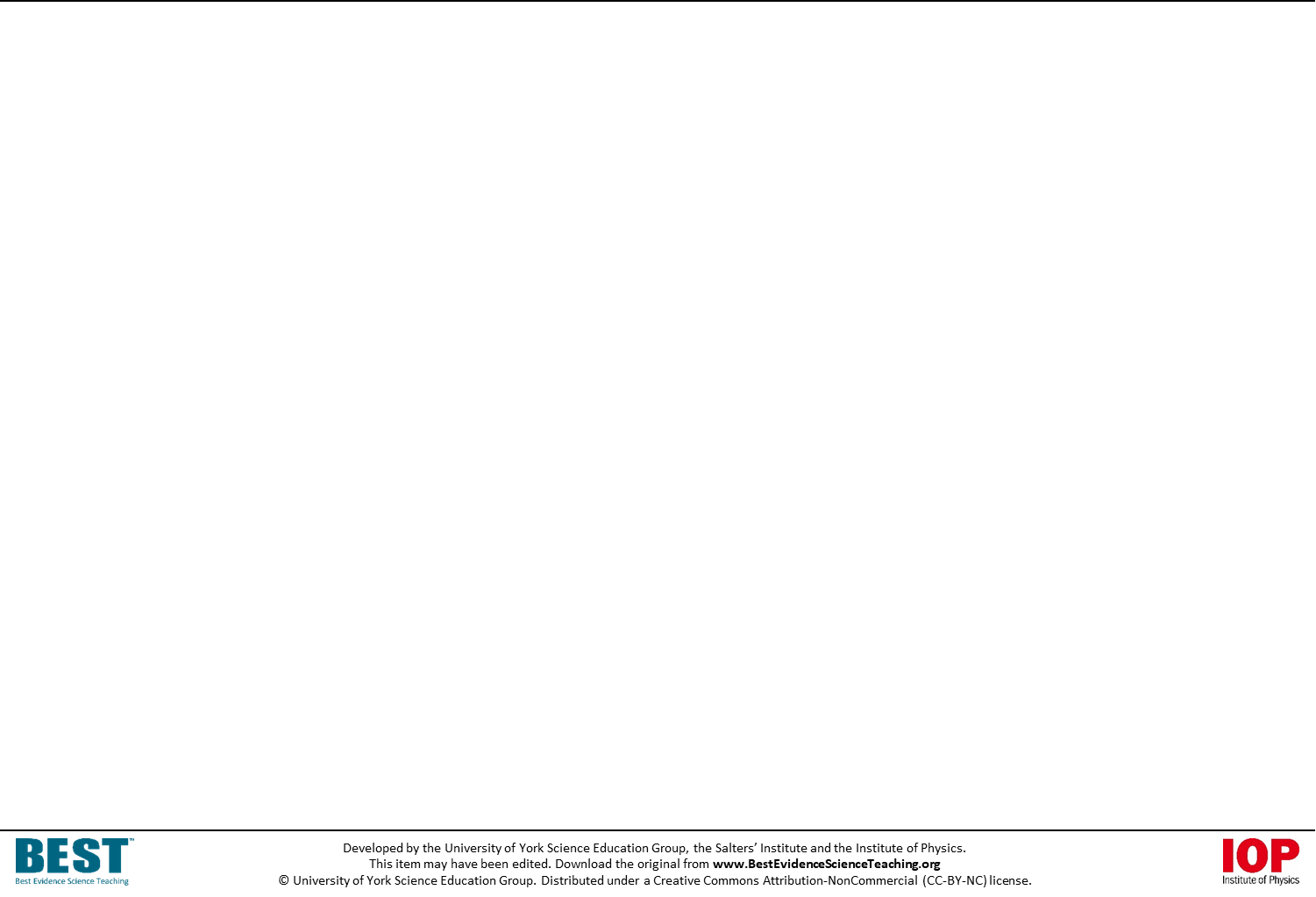 Response activities encourage students to talk and think about what they’re thinking (metacognition).
This challenges students’ misunderstandings, facilitates meaning-making, and develops and consolidates their scientific understanding.
A zip file containing all the resources for this key concept can be downloaded from 
www.BestEvidenceScienceTeaching.org
The zip file provides:
Teacher guidance for this key concept, including a summary of the research evidence on relevant preconceptions and misunderstandings.
A full set of editable and printable student sheets and teacher notes for each response activity. The teacher notes include a summary of research evidence, guidance for using the activity and expected answers.
Emitting infrared
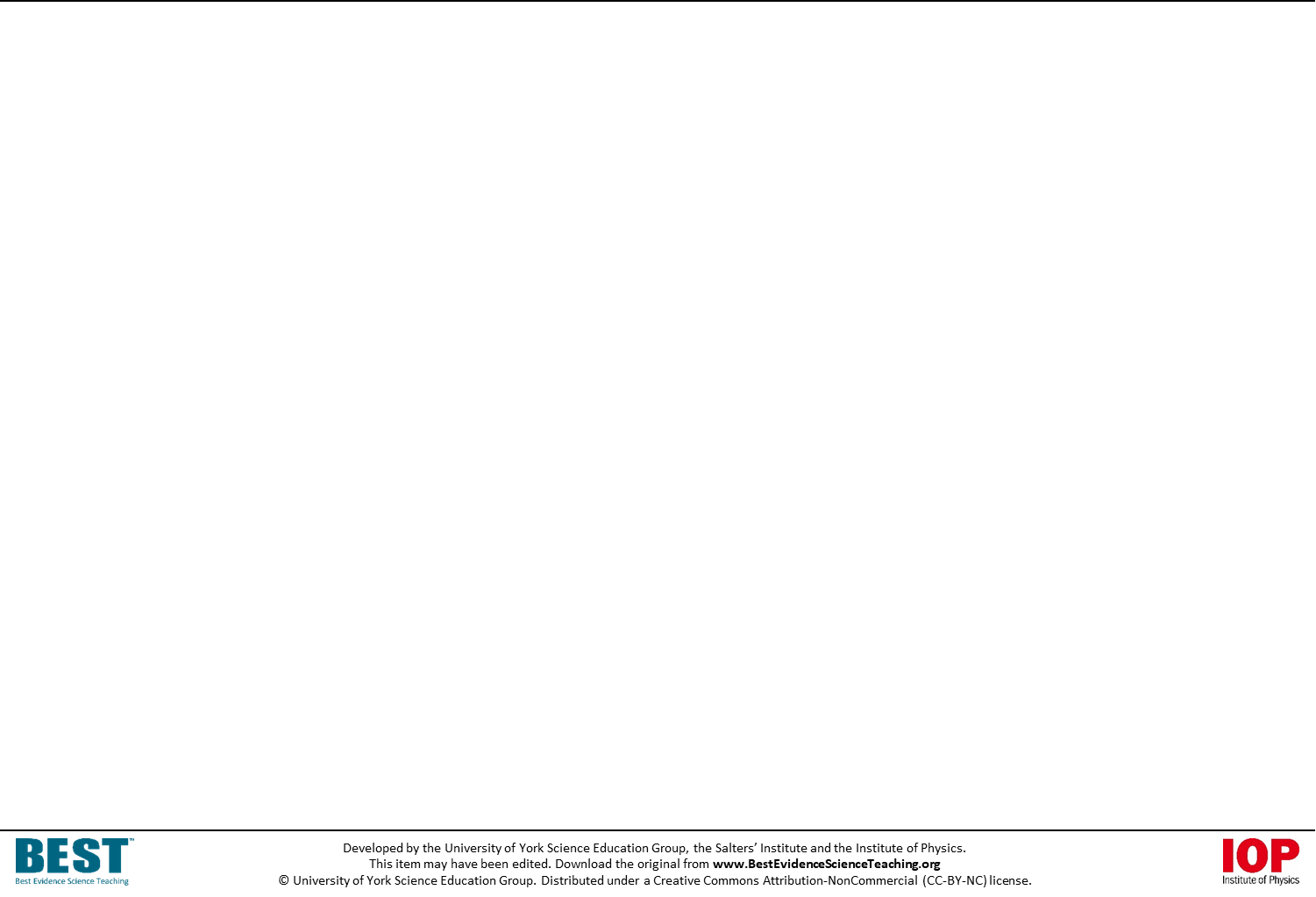 A hollow metal cube is filled with hot water from a kettle.
It has four different coloured surfaces.
It can be used to investigate what surface emits infrared radiation most quickly.
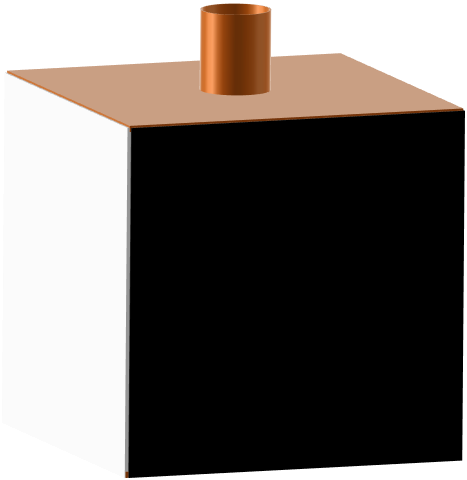 Matt black
Shiny silver
Shiny black
Matt white
[Speaker Notes: From key concept PSL7.1: students should be able to compare infrared radiation and light.
Common misunderstandings: light is not a form of EM radiation; and infrared radiation is visible.
Avoid saying: infrared radiation is heat (or heat energy).
Do say: infrared radiation can transfer energy and cause heating.

Student sheets and teacher notes for this activity contain printable and editable worksheets, together with teacher support materials.]
Emitting infrared
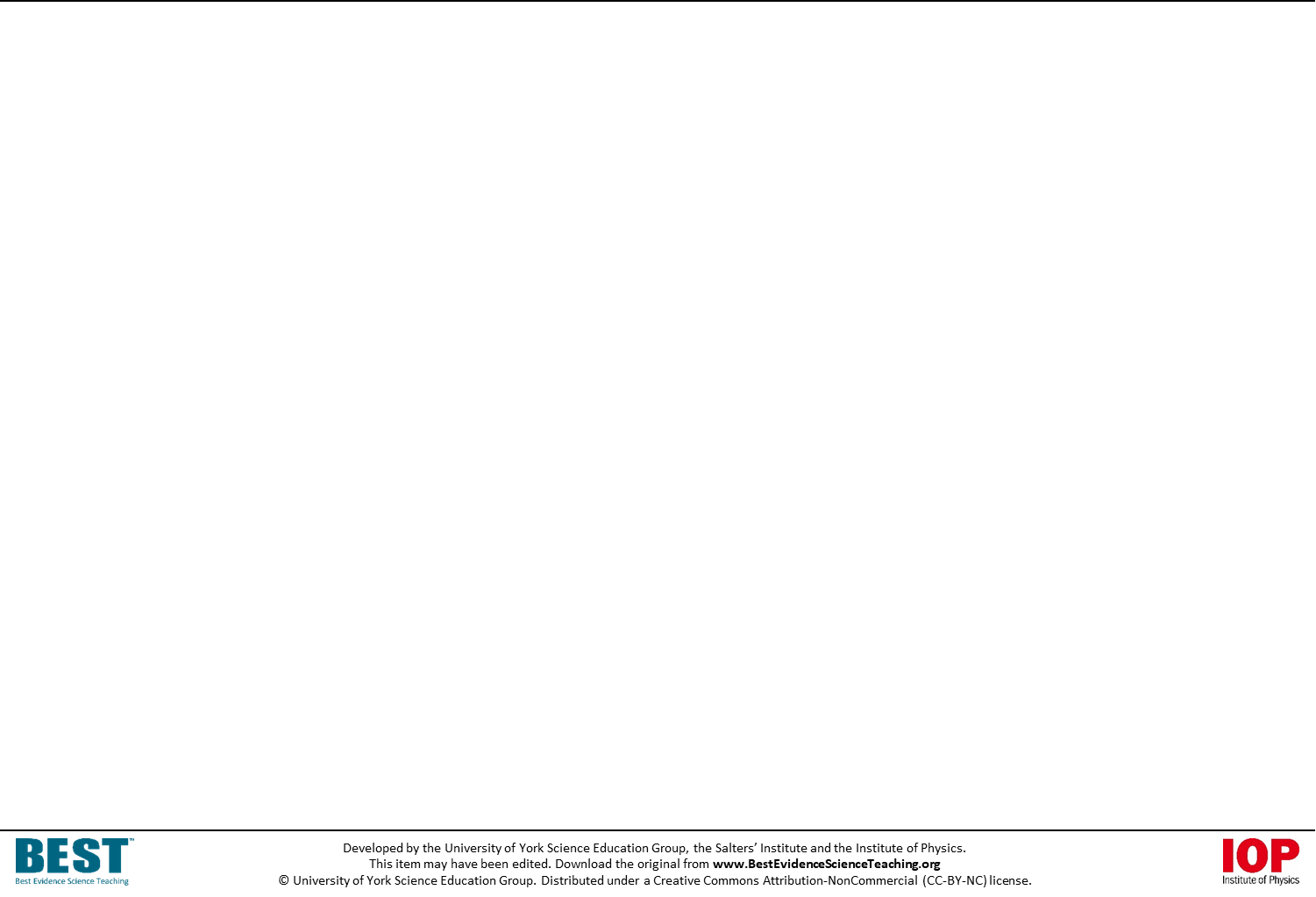 Light reflects most off the shiny silver surface.
Light is absorbed best by the matt black surface.
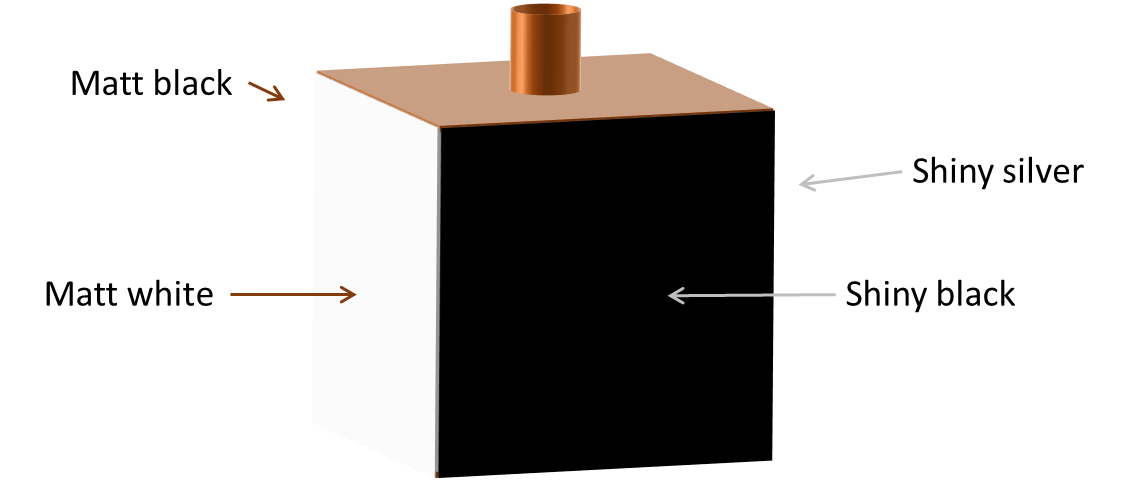 Predict
Which colour surface do you think emits infrared radiation the most quickly?
Explain
Explain why you think this colour emits infrared most quickly?
Emitting infrared
Home
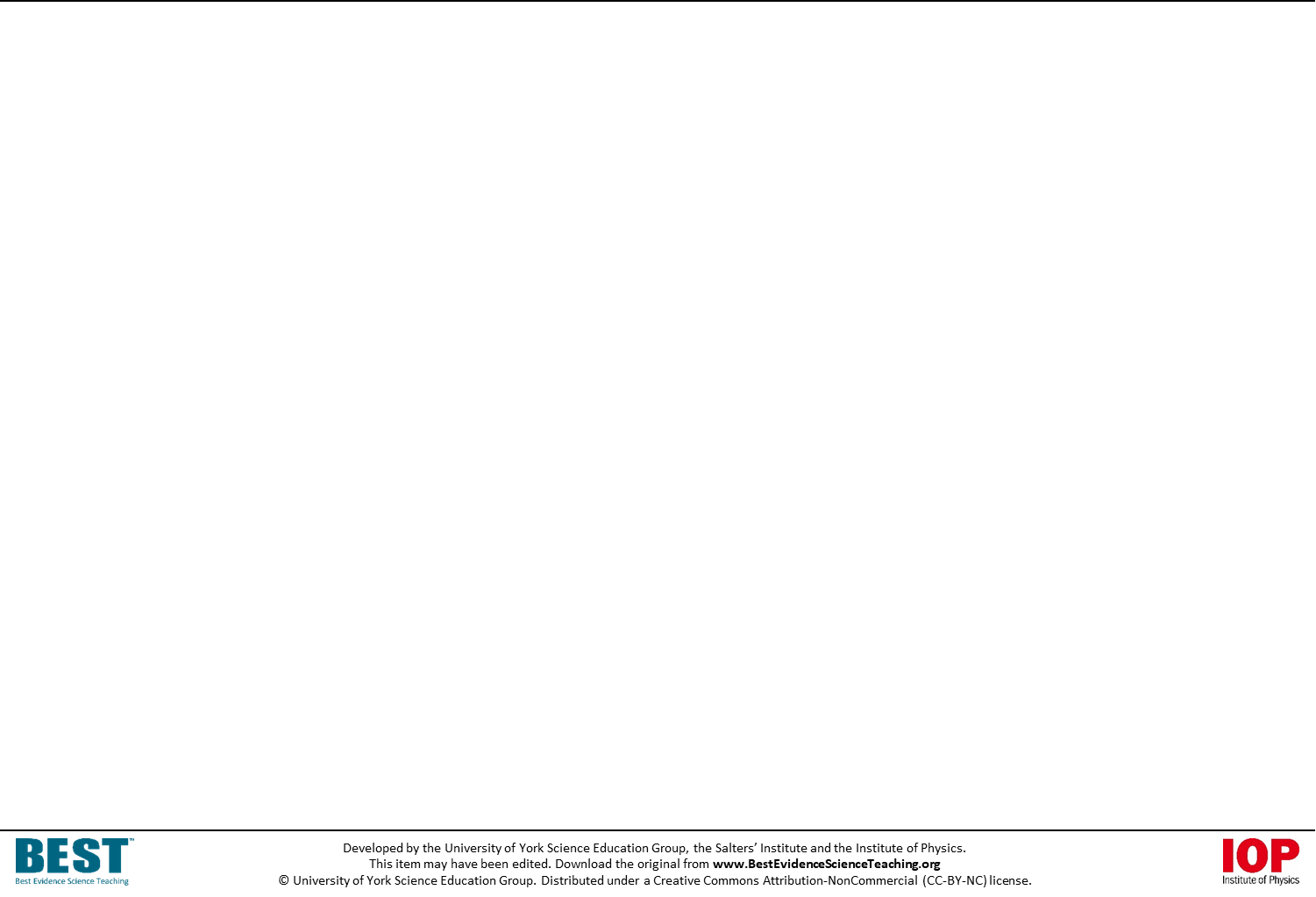 Observe which colour surface emits infrared radiation most quickly.
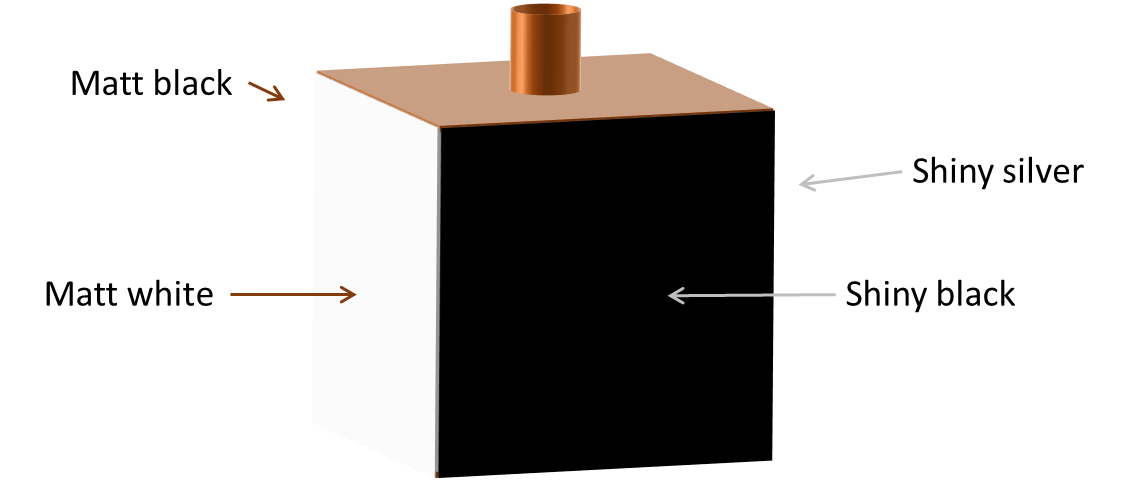 Observe
Record measurements of infrared radiation emitted from each colour surface.
Explain
Were your prediction and explanation correct?
Try to improve your first explanation to explain what happened more clearly.
[Speaker Notes: Expected answer: Infrared radiation is emitted most quickly by the matt black surface, followed by shiny black, matt white and then shiny silver.

A more detailed answer, with an explanation can be found in the teacher notes for this activity.]
Ultraviolet lamp
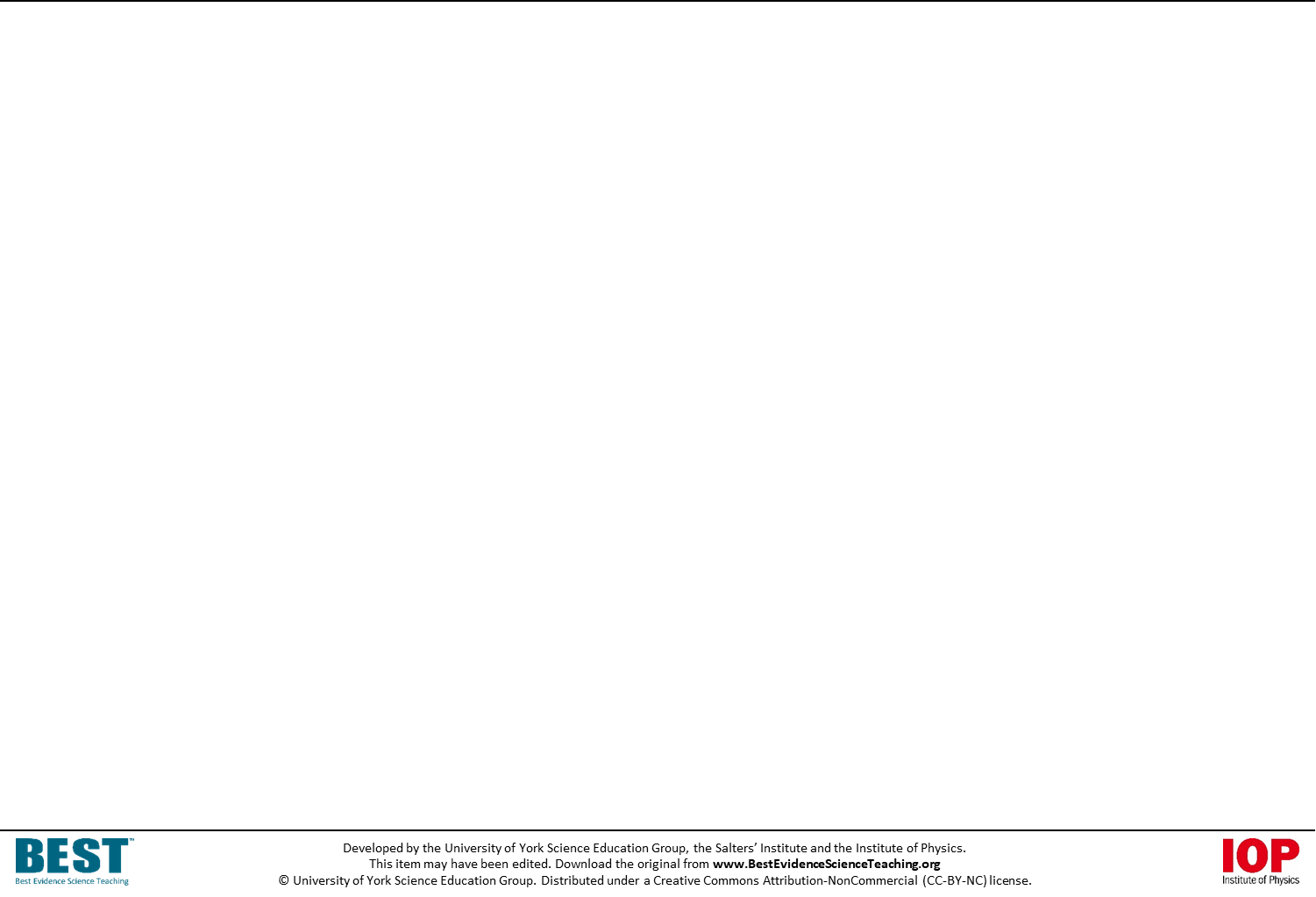 Banknote, driving licences and bank cards have invisible security markings.
The markings can be seen using an ultraviolet lamp.
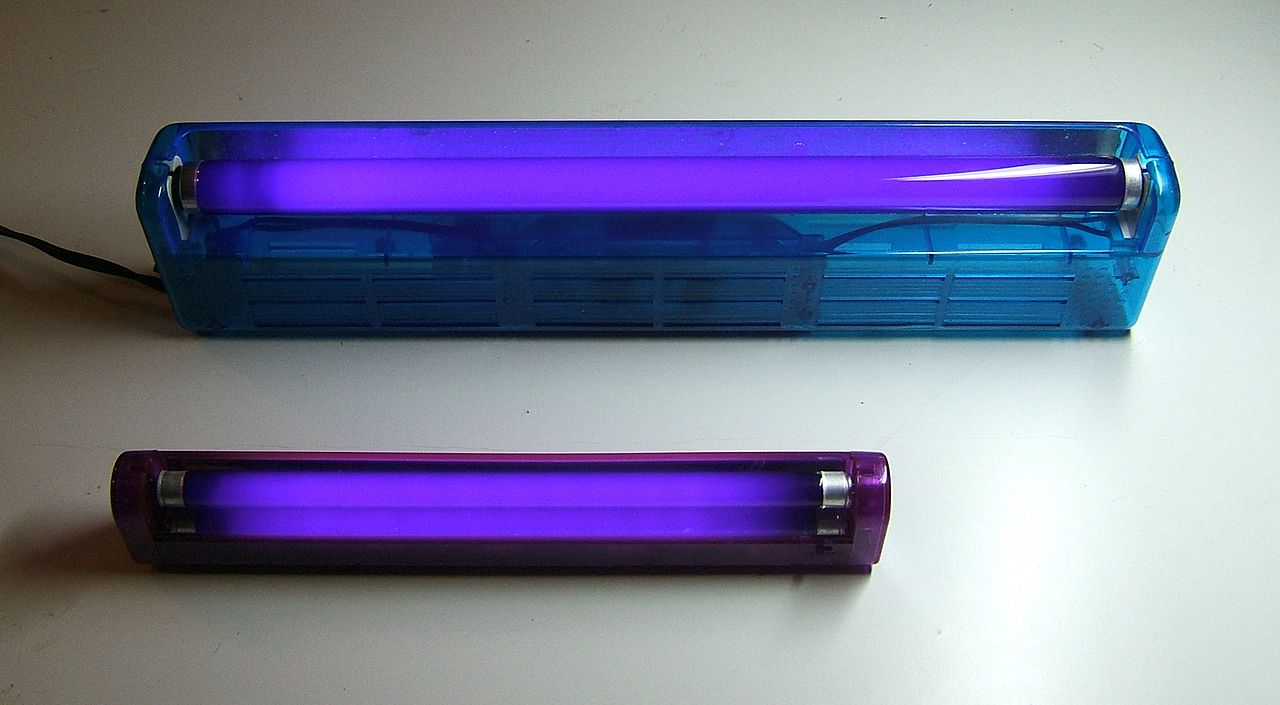 [Speaker Notes: From key concept PSL7.1: students should be able to compare ultraviolet radiation and light.
Common misunderstandings: light is not a form of EM radiation; the Sun is the only source of UV; UV radiation is visible; it is possible to see objects in the presence of UV alone; and UV is both invisible and a blue/violet colour.

Student sheets and teacher notes for this activity contain printable and editable worksheets, together with teacher support materials.

Image by Chetvorno from Wikipedia Commons]
Ultraviolet lamp
Home
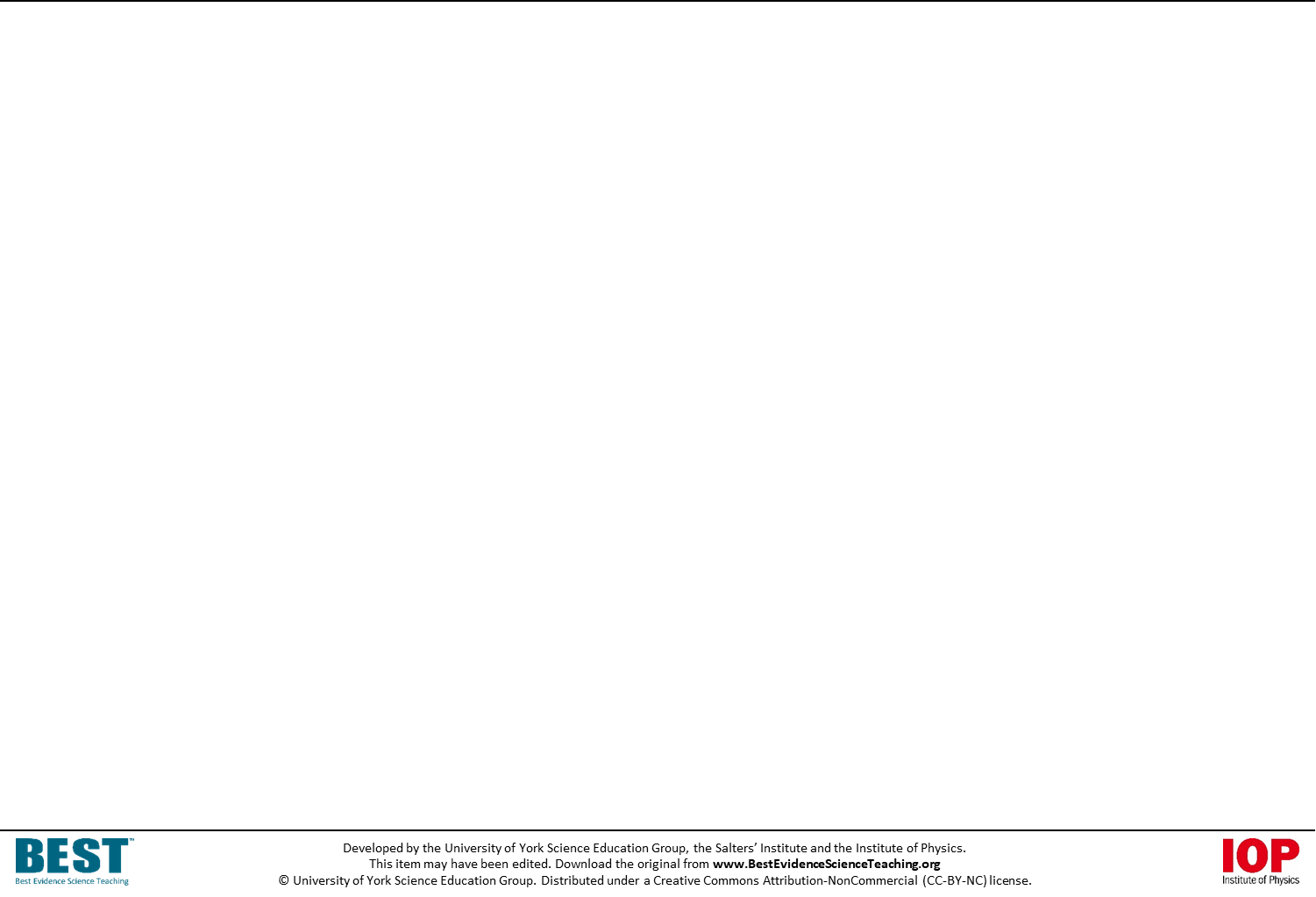 Some students are talking about looking at a banknote with the ultraviolet lamp.
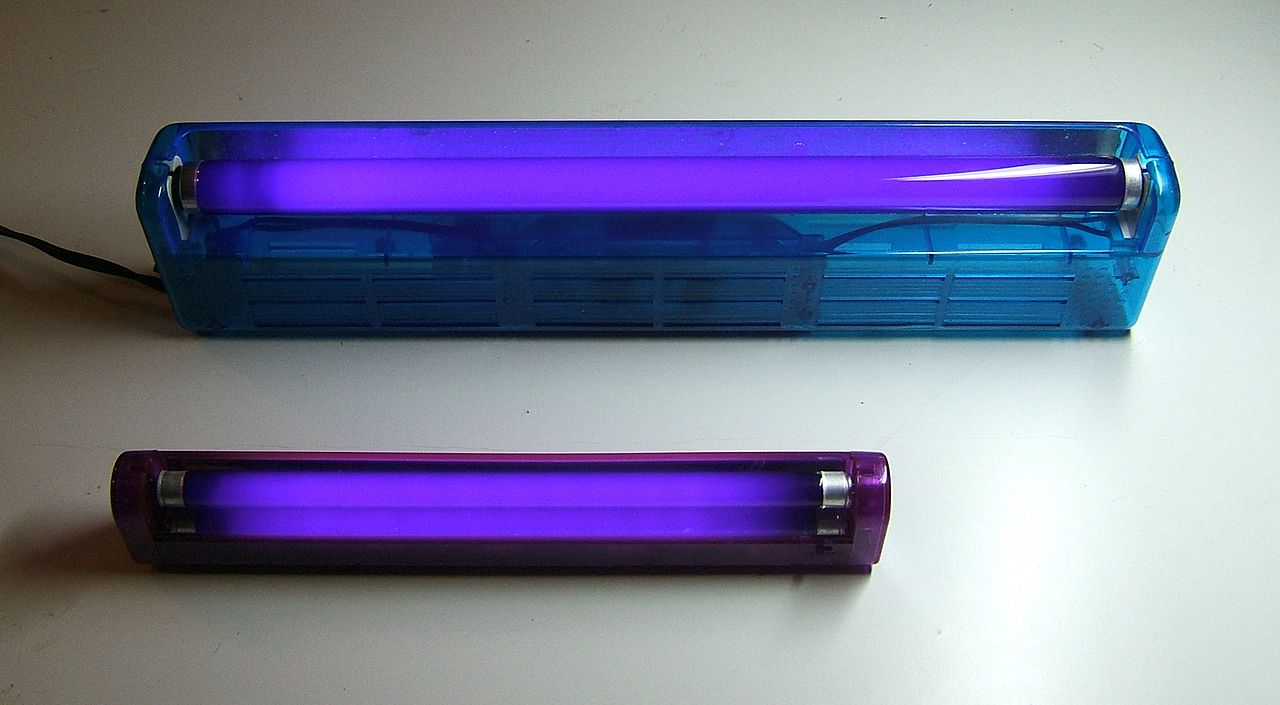 Sidney: We see ultraviolet reflecting off the invisible markings.
Tegan: The UV ink glows in the ultraviolet.
Umar: The ultraviolet is a pinky-purple colour.
Verity: We can’t see the ultraviolet.
To answer:
Who is right about ultraviolet?
Explain your answer
Who is wrong about ultraviolet?
What would you say to help them understand?
[Speaker Notes: Expected answers: Tegan and Verity are right; and Sidney and Umar are wrong.

A more detailed answer, with a discussion of what the statements reveal about students’ understanding can be found in the teacher notes for this activity.]